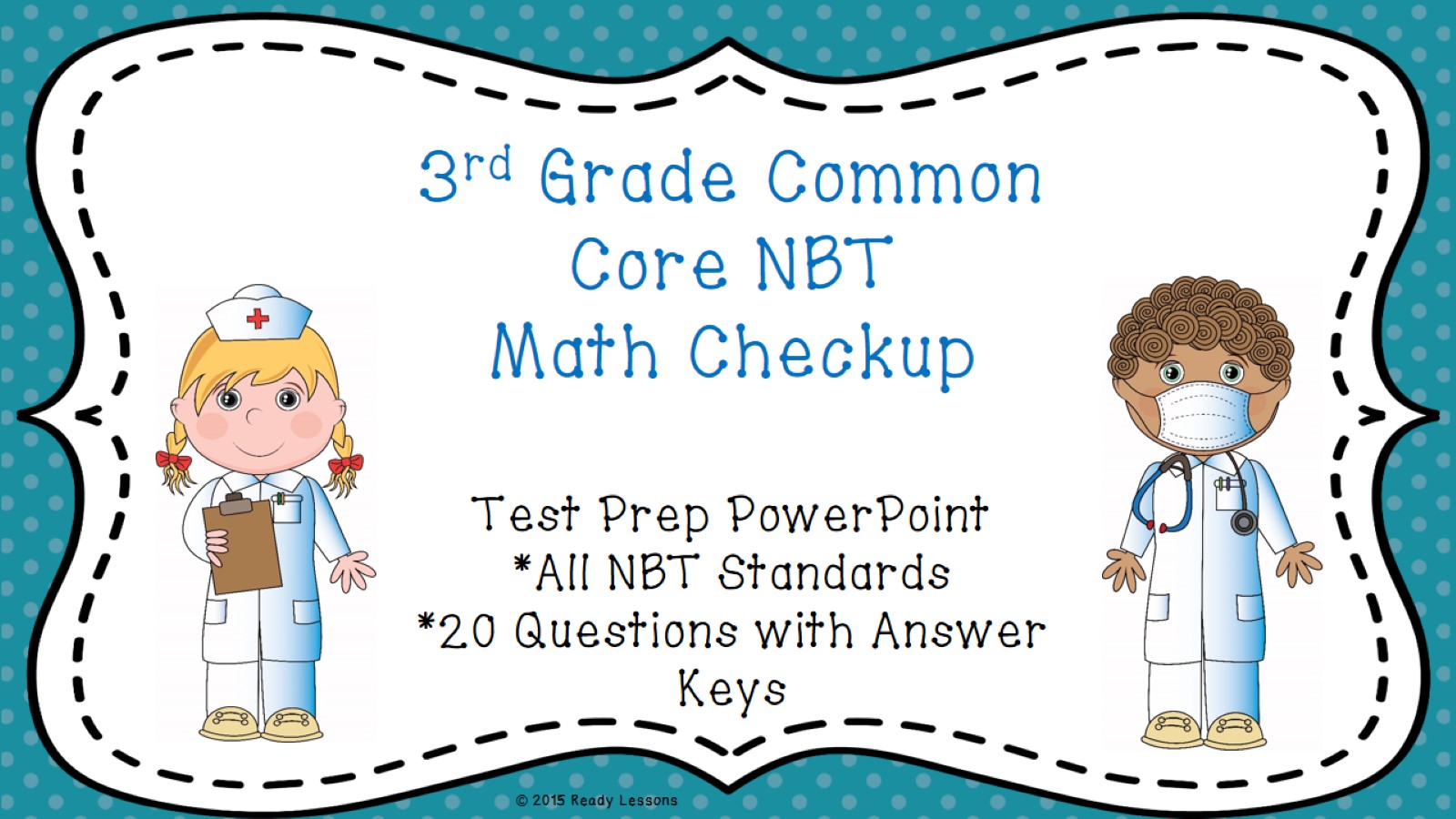 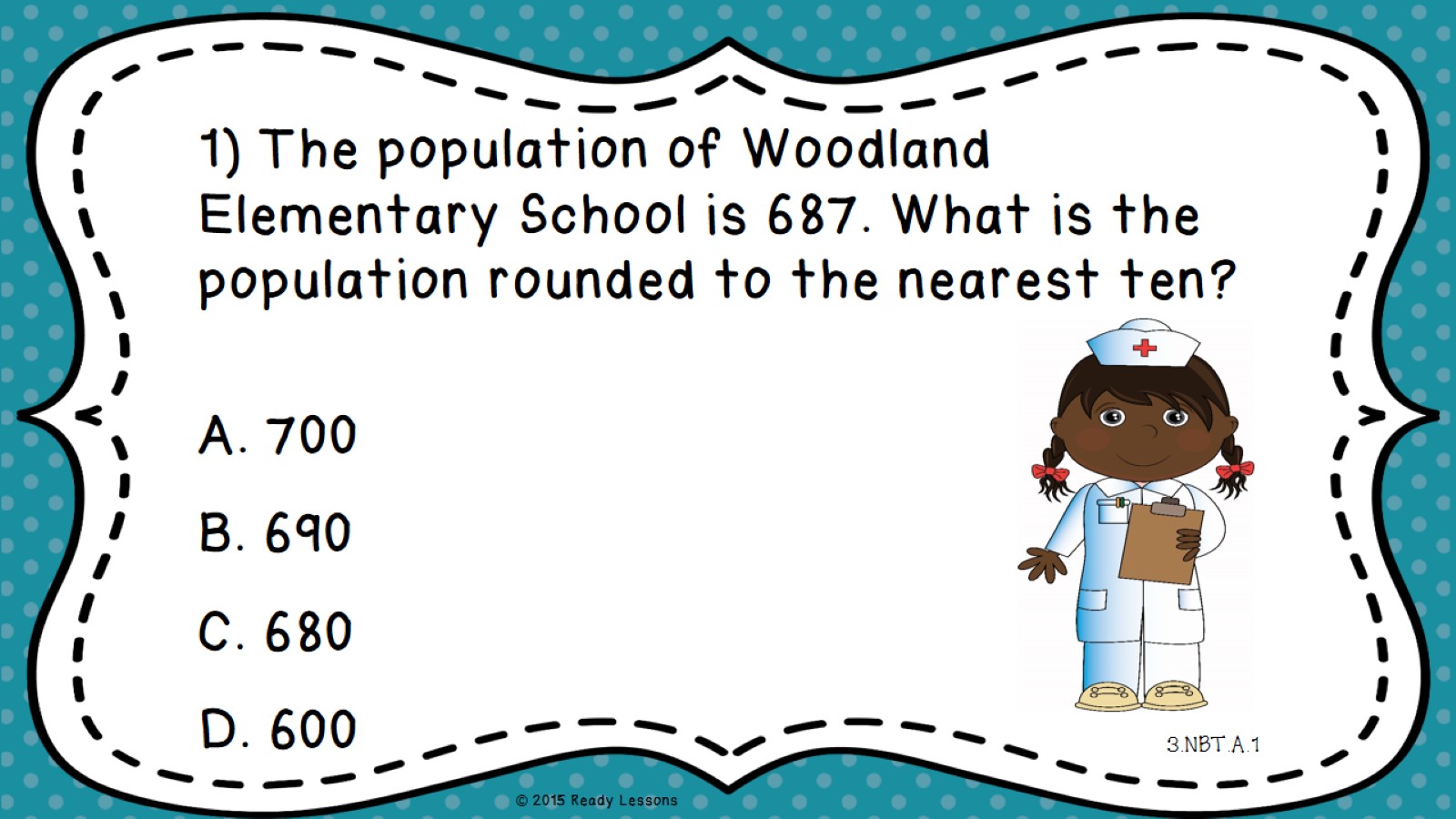 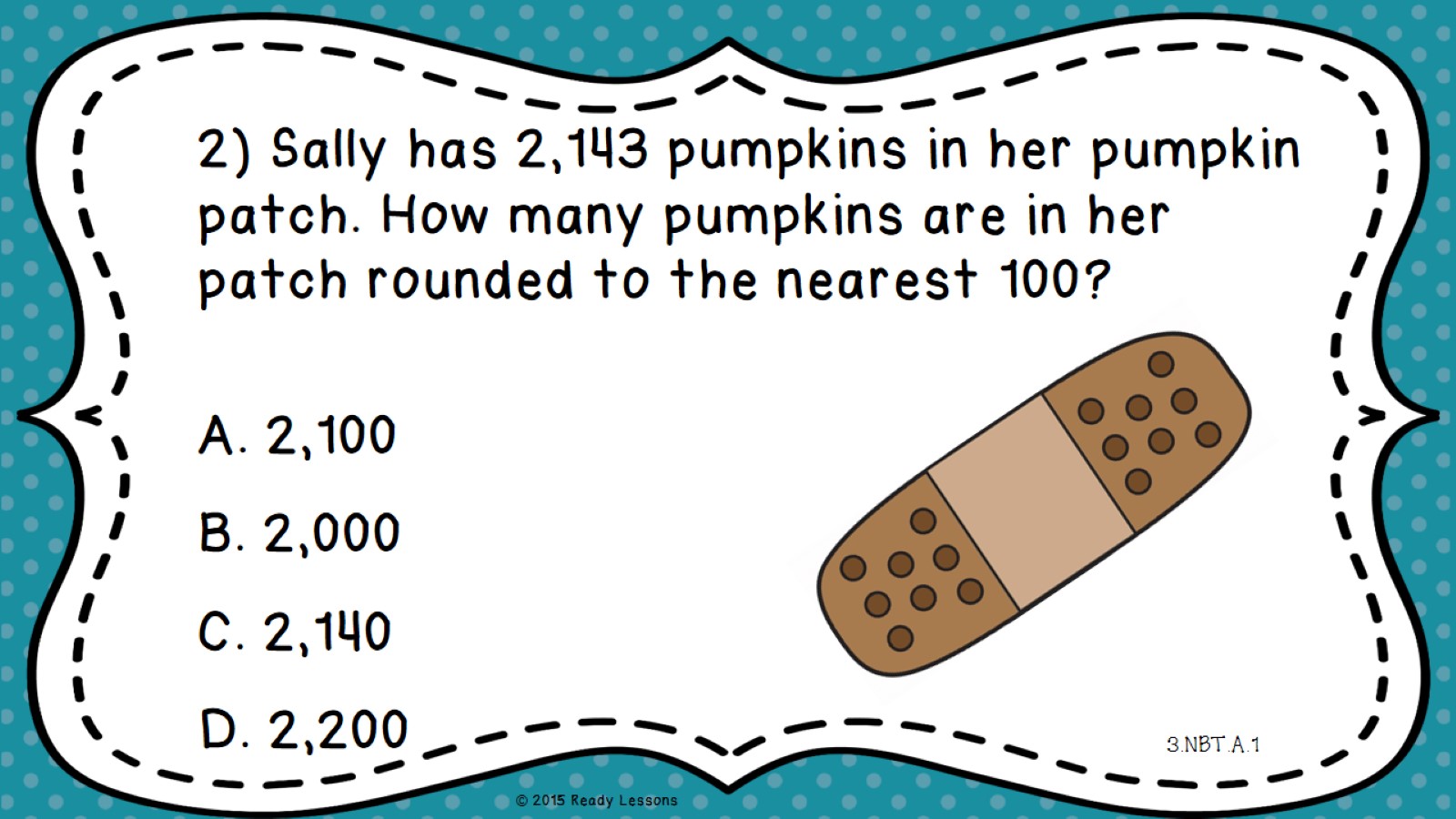 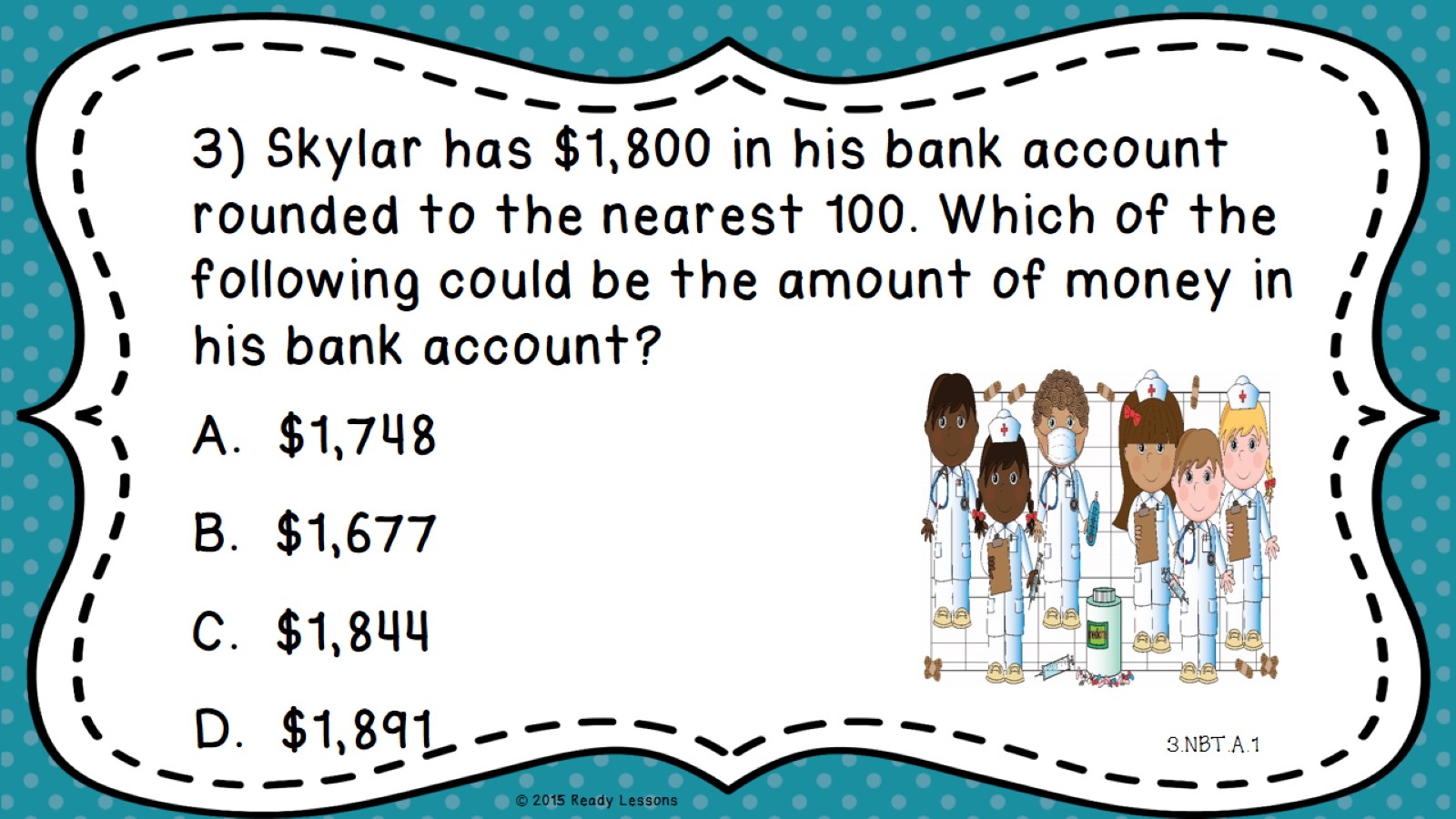 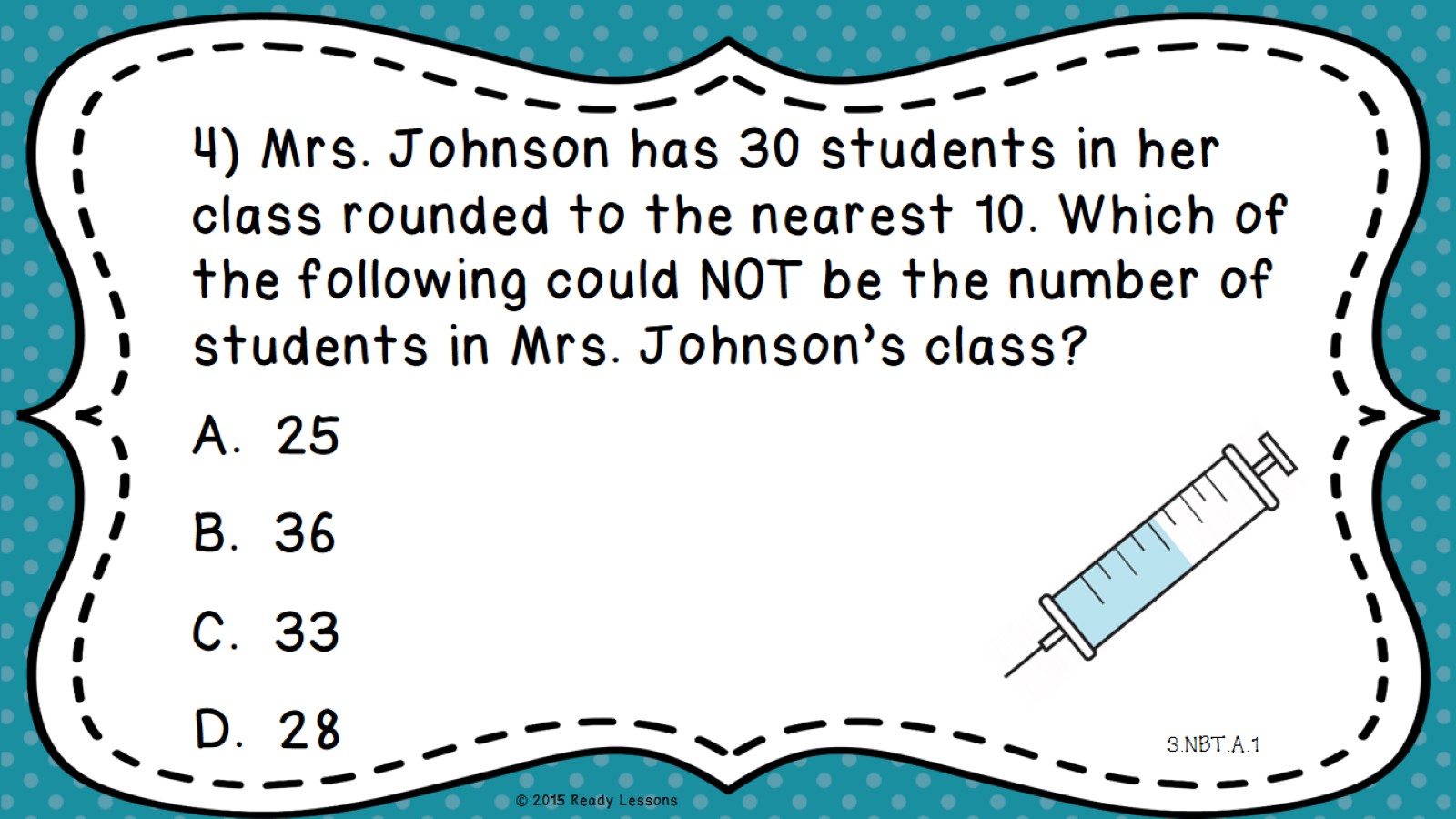 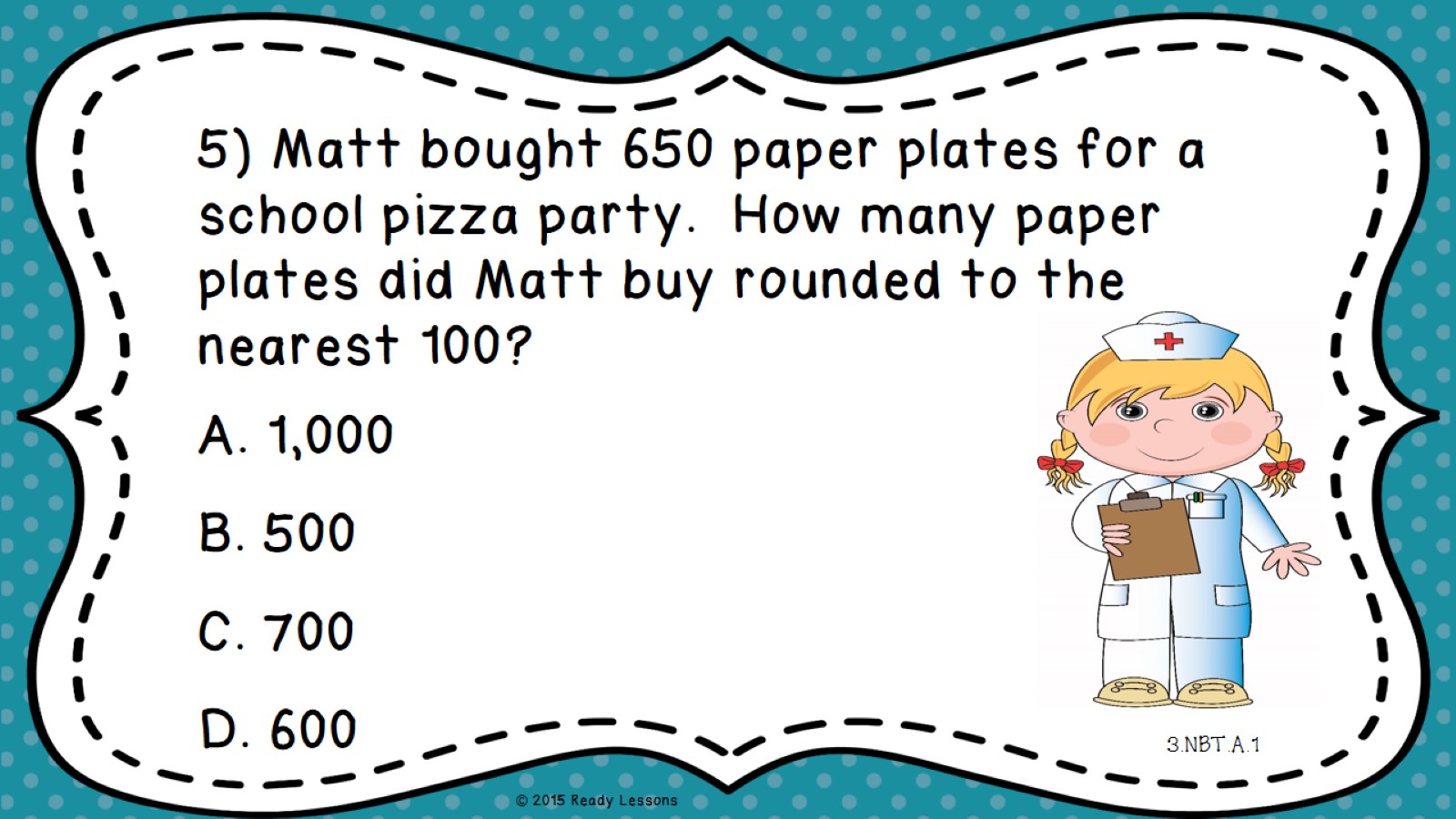 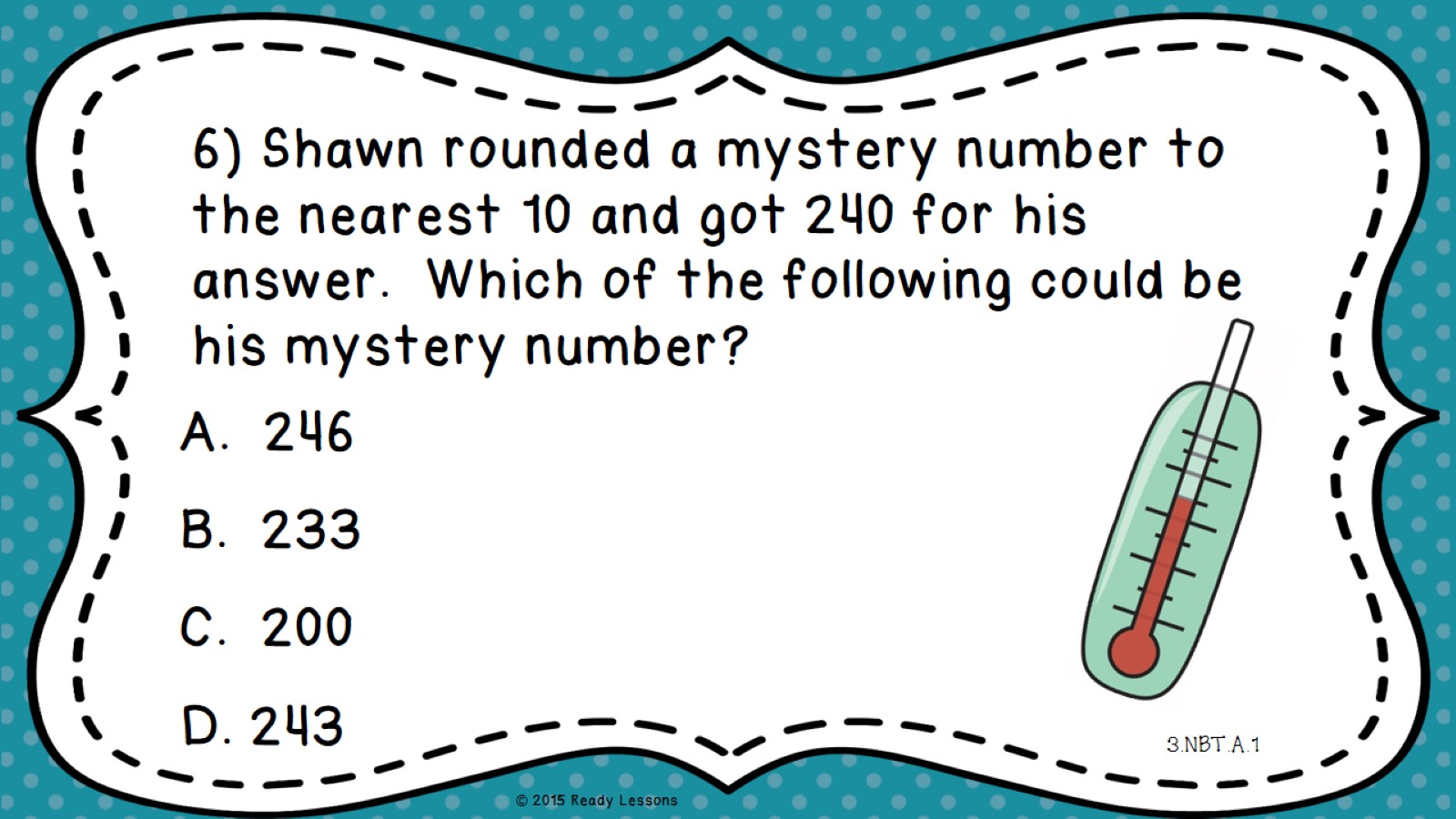 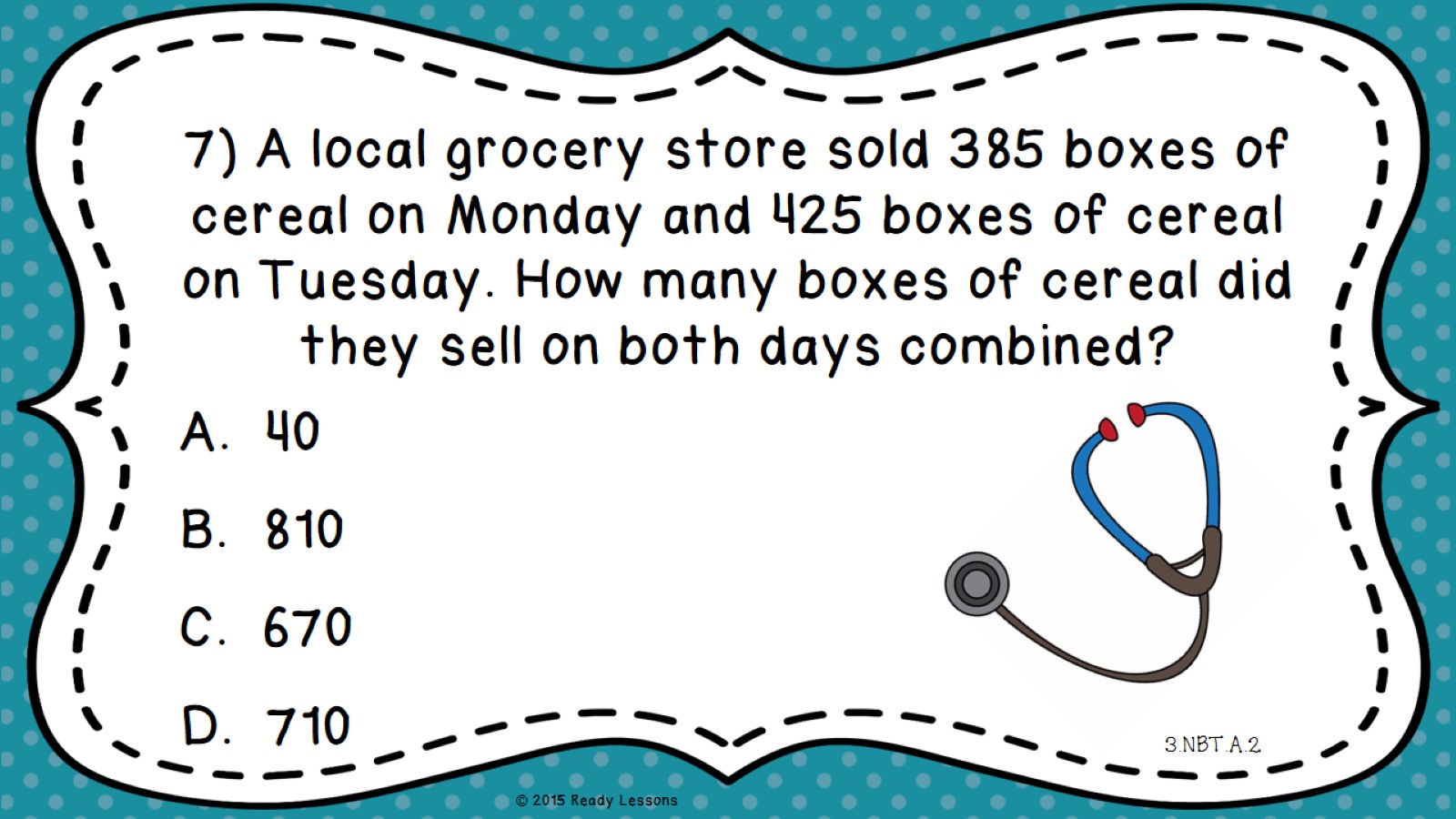 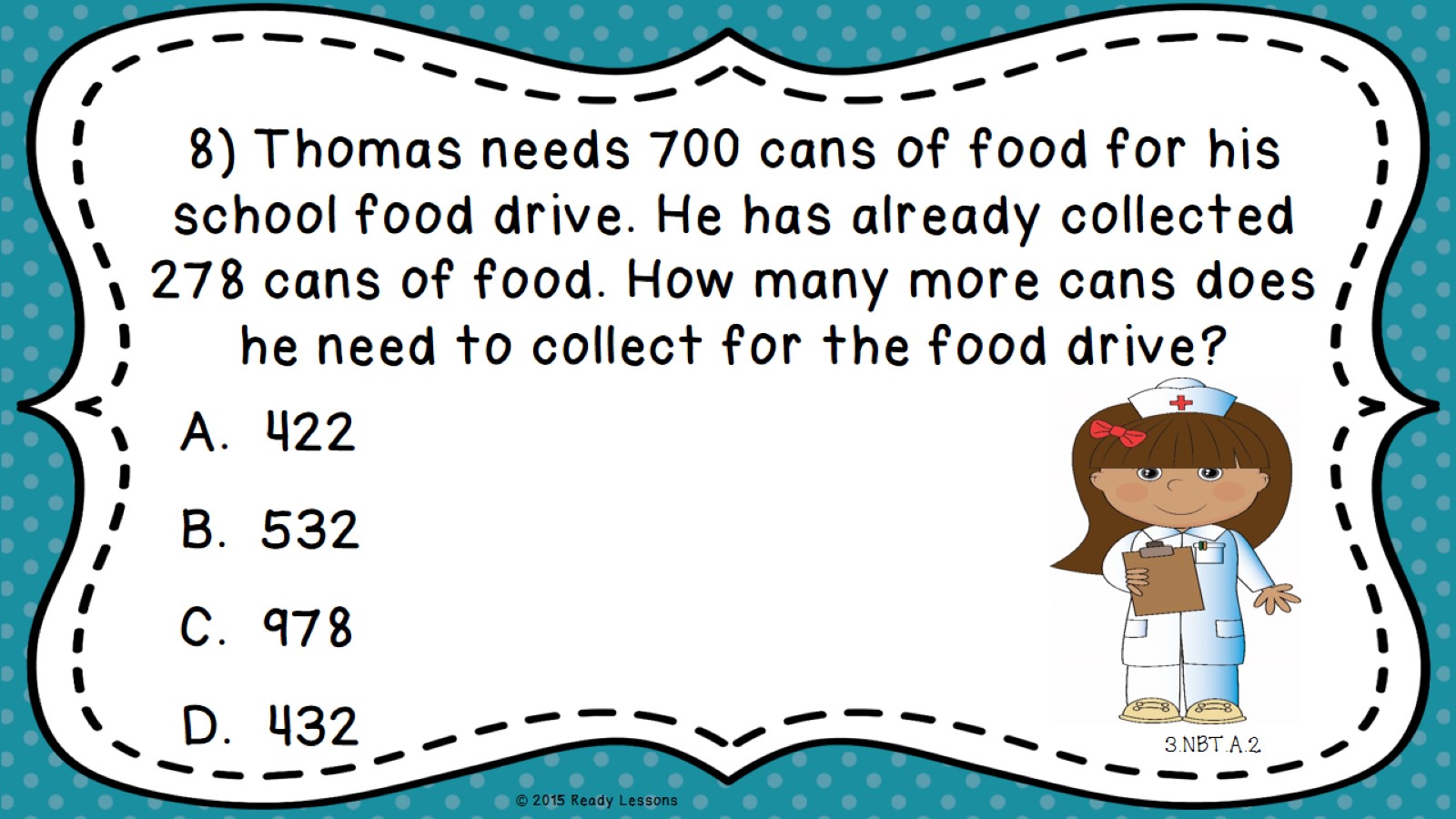 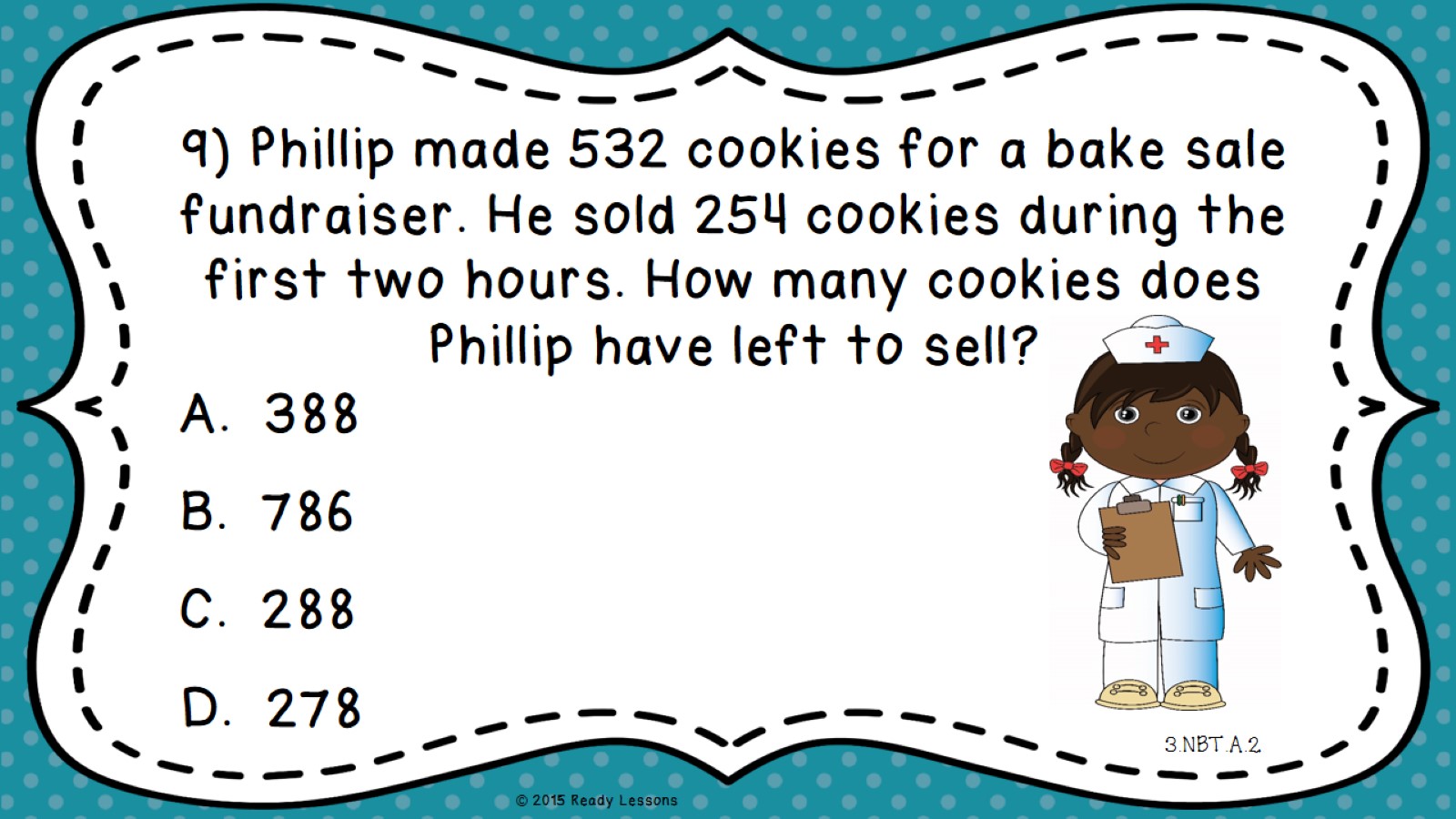 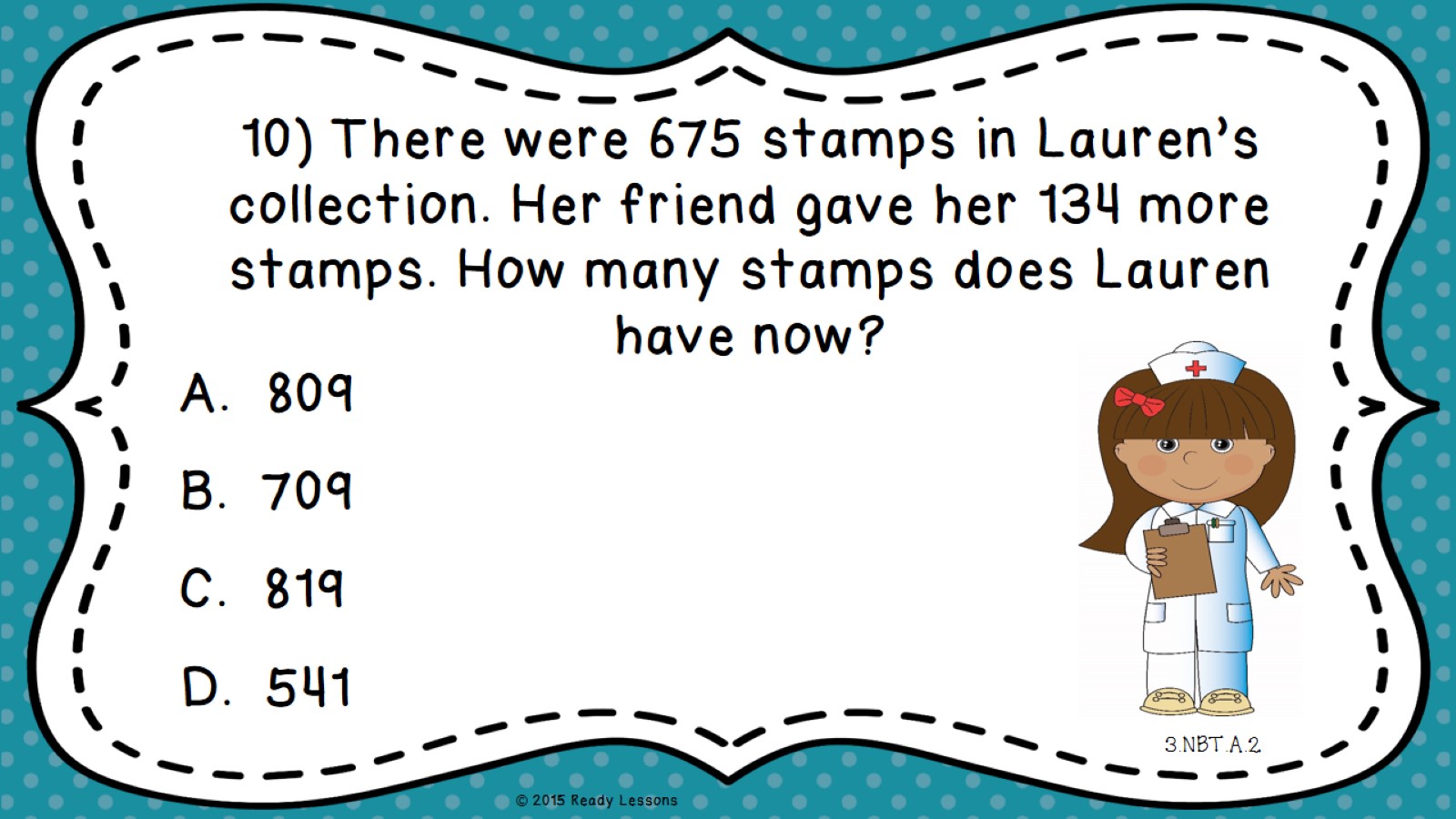 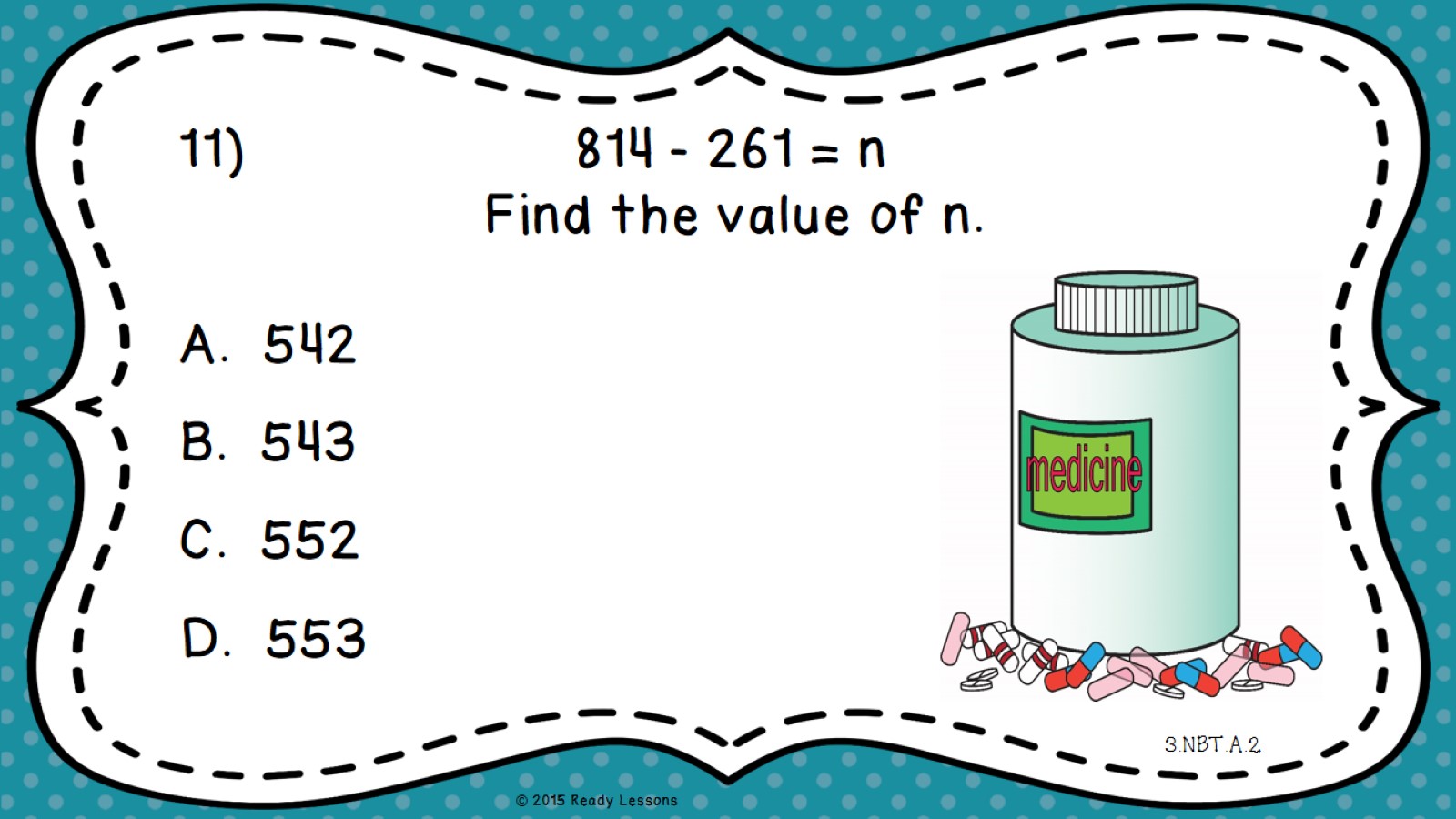 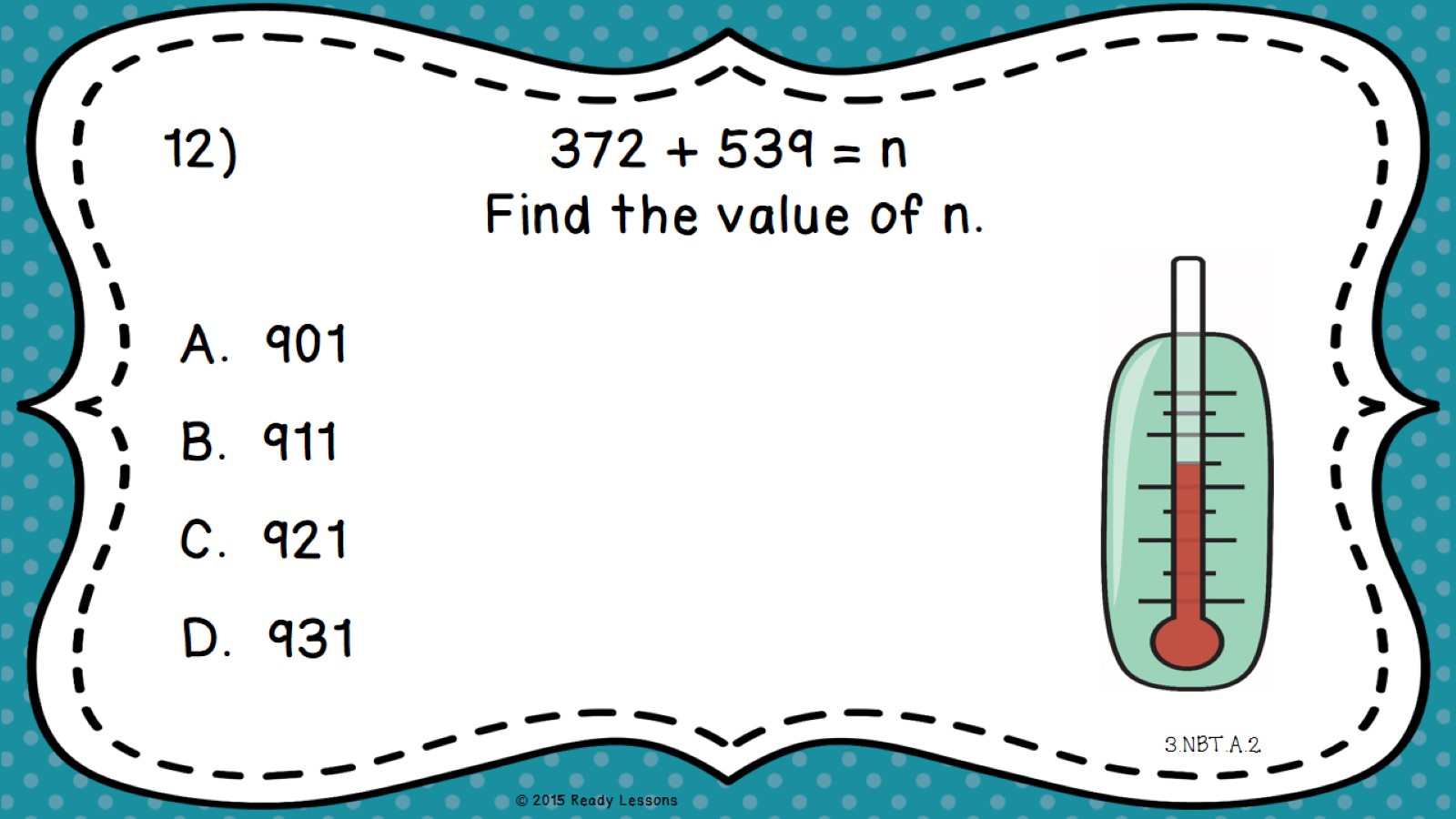 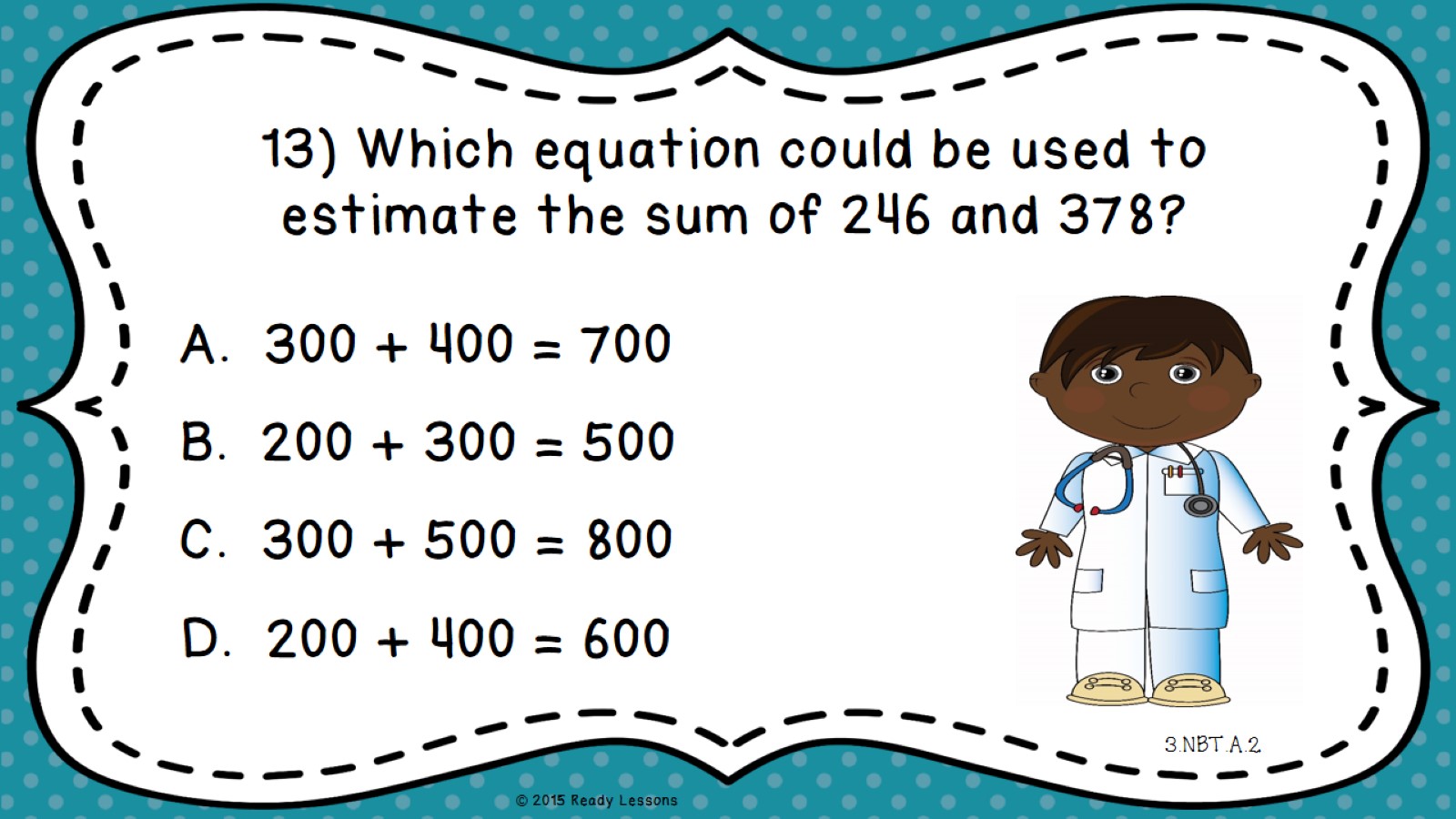 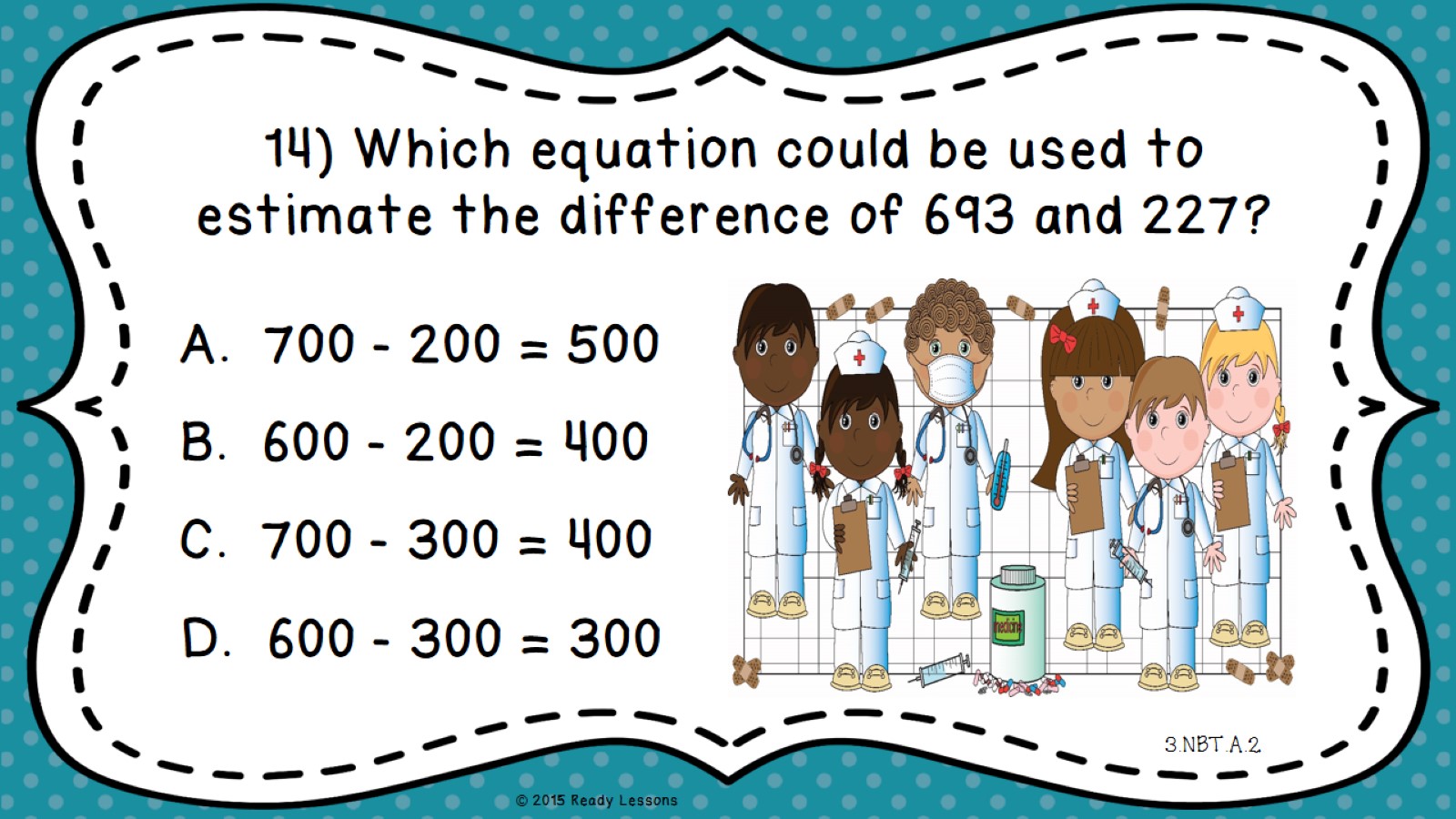 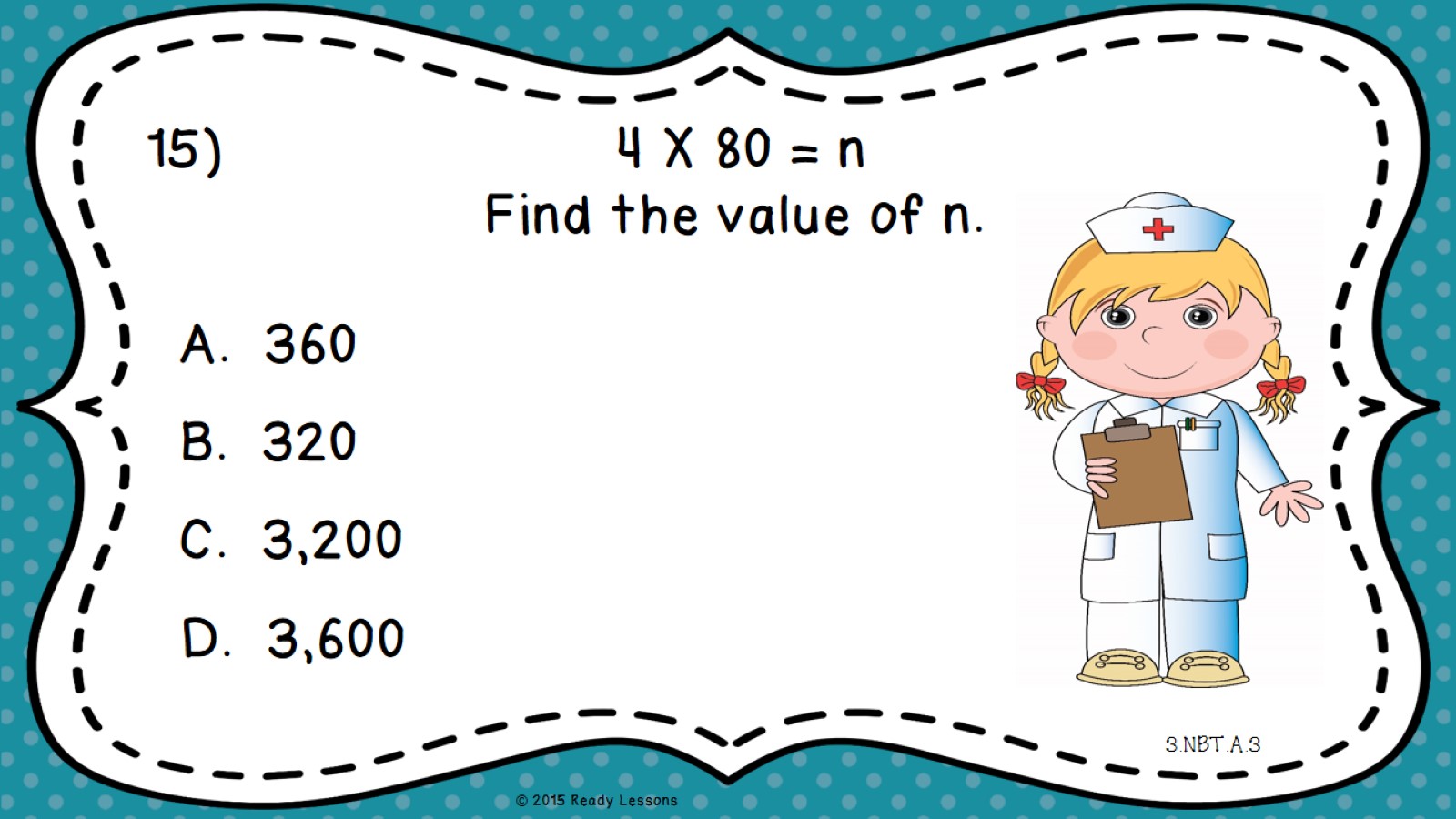 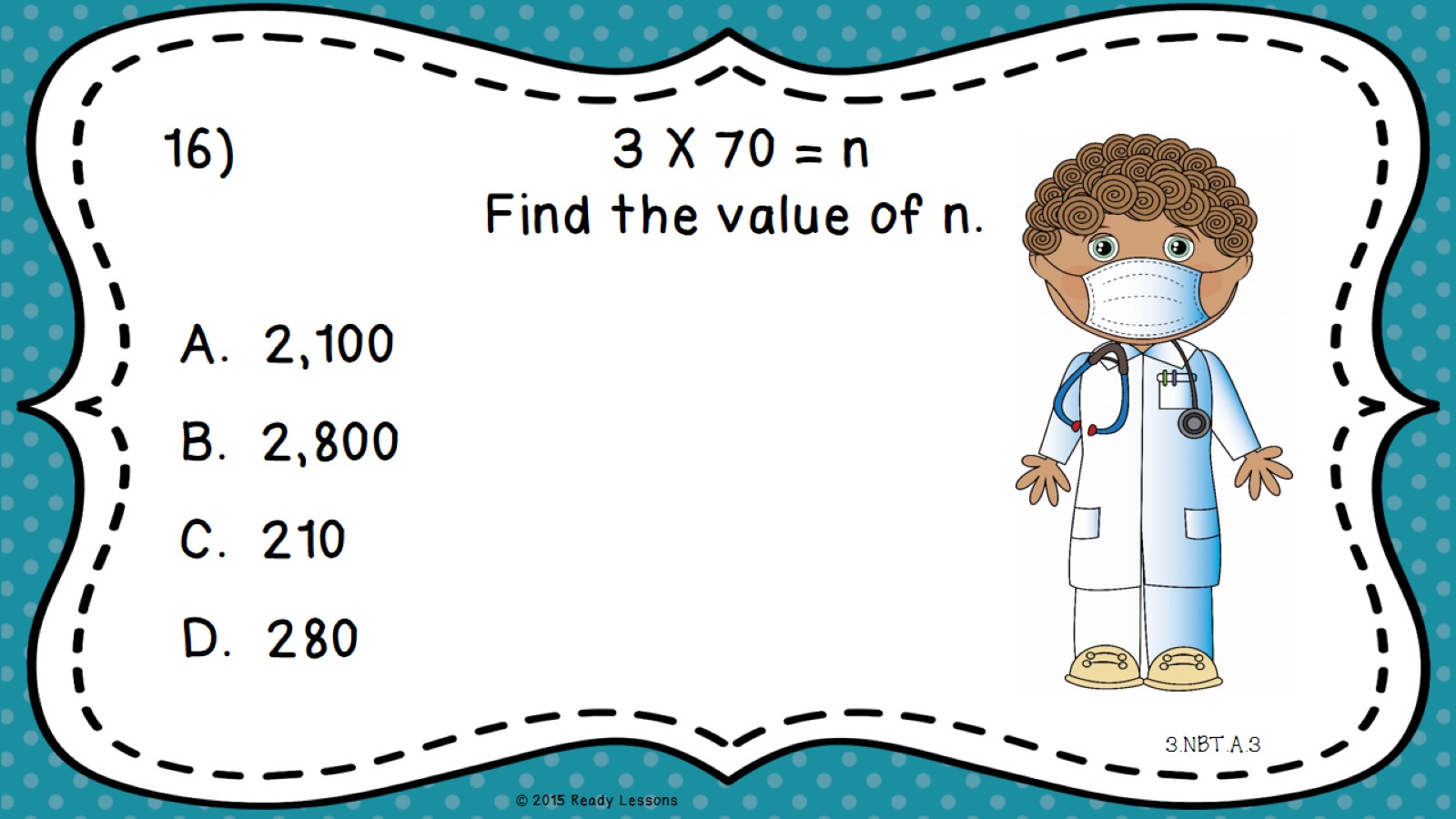 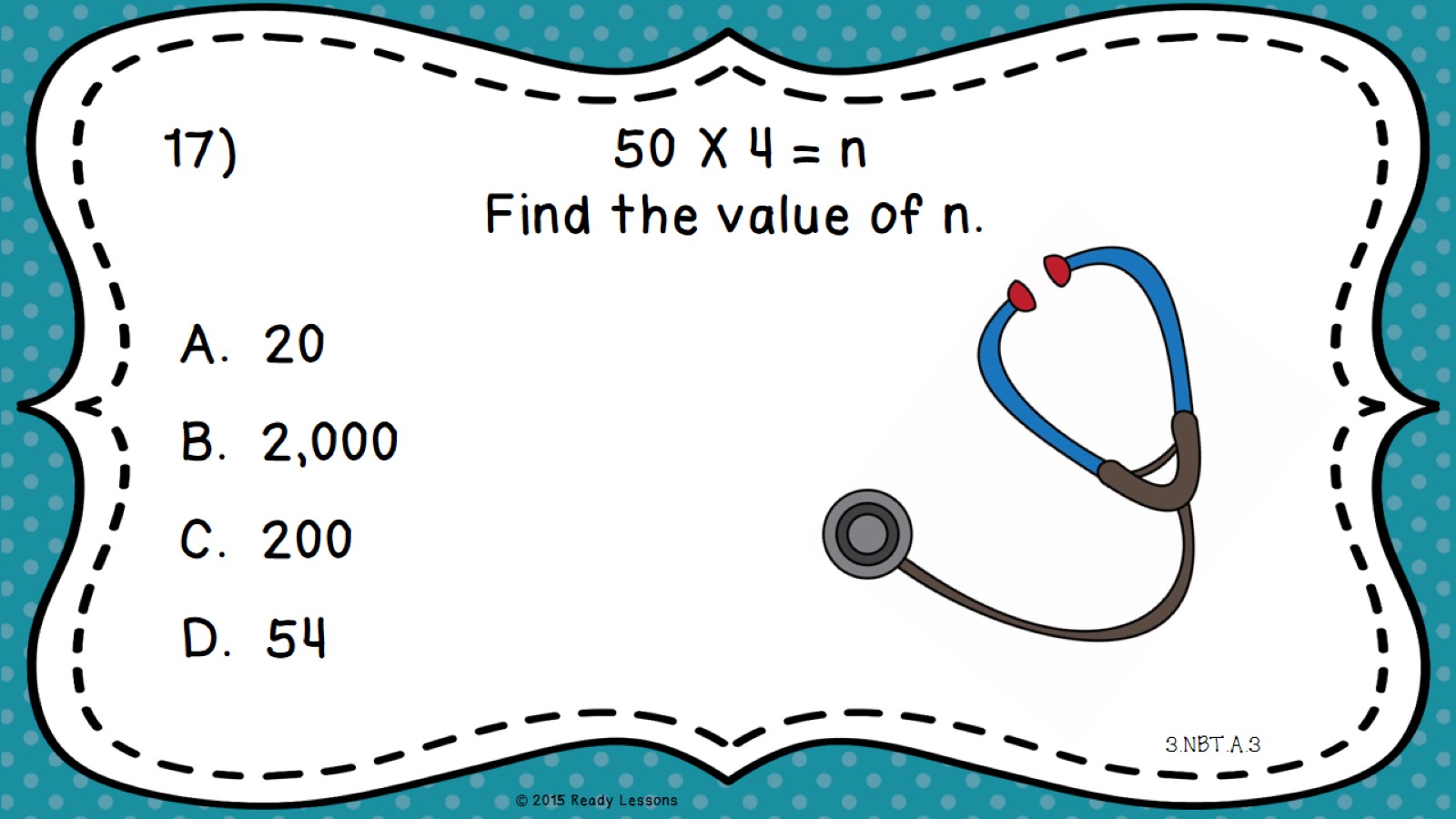 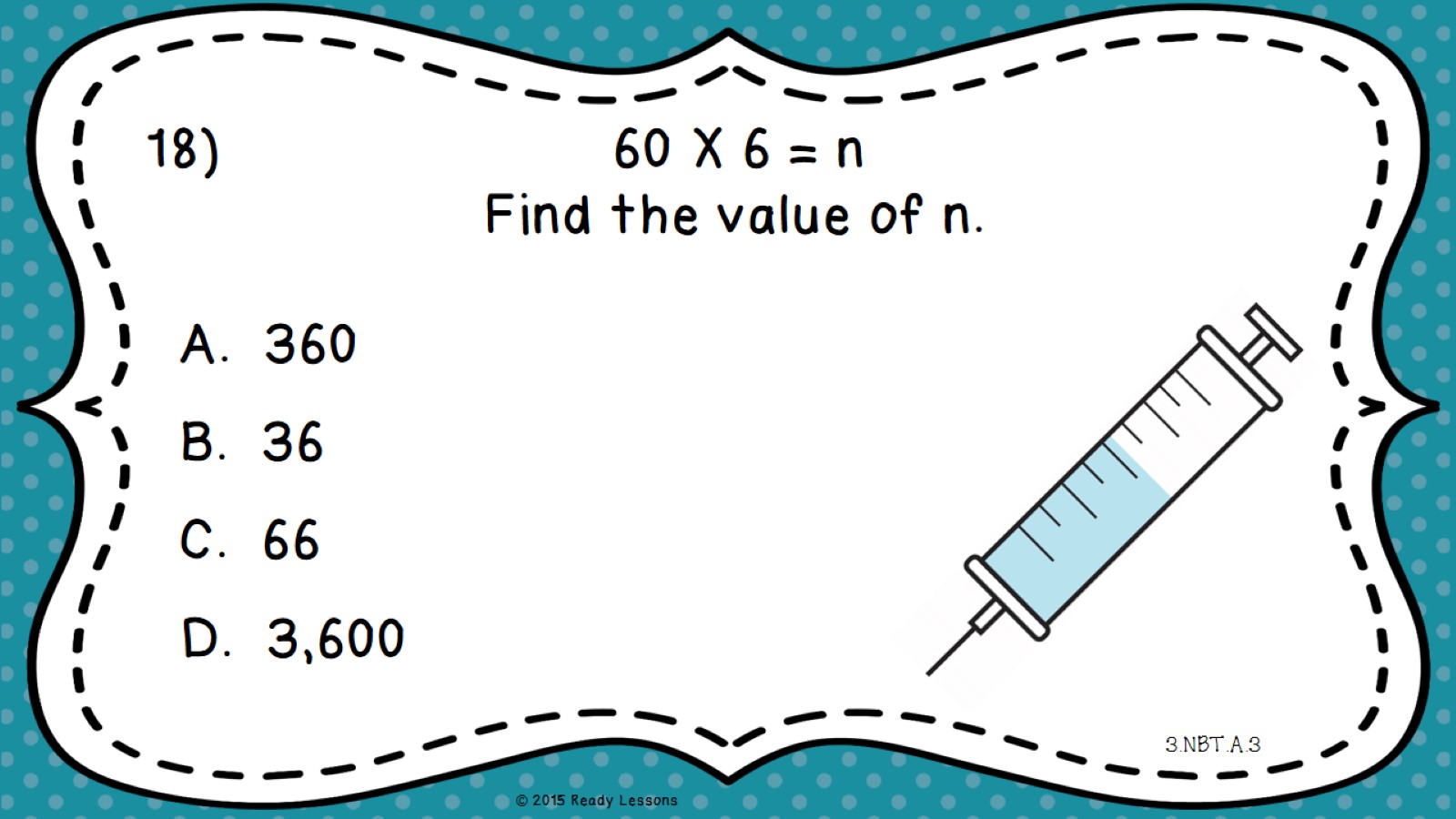 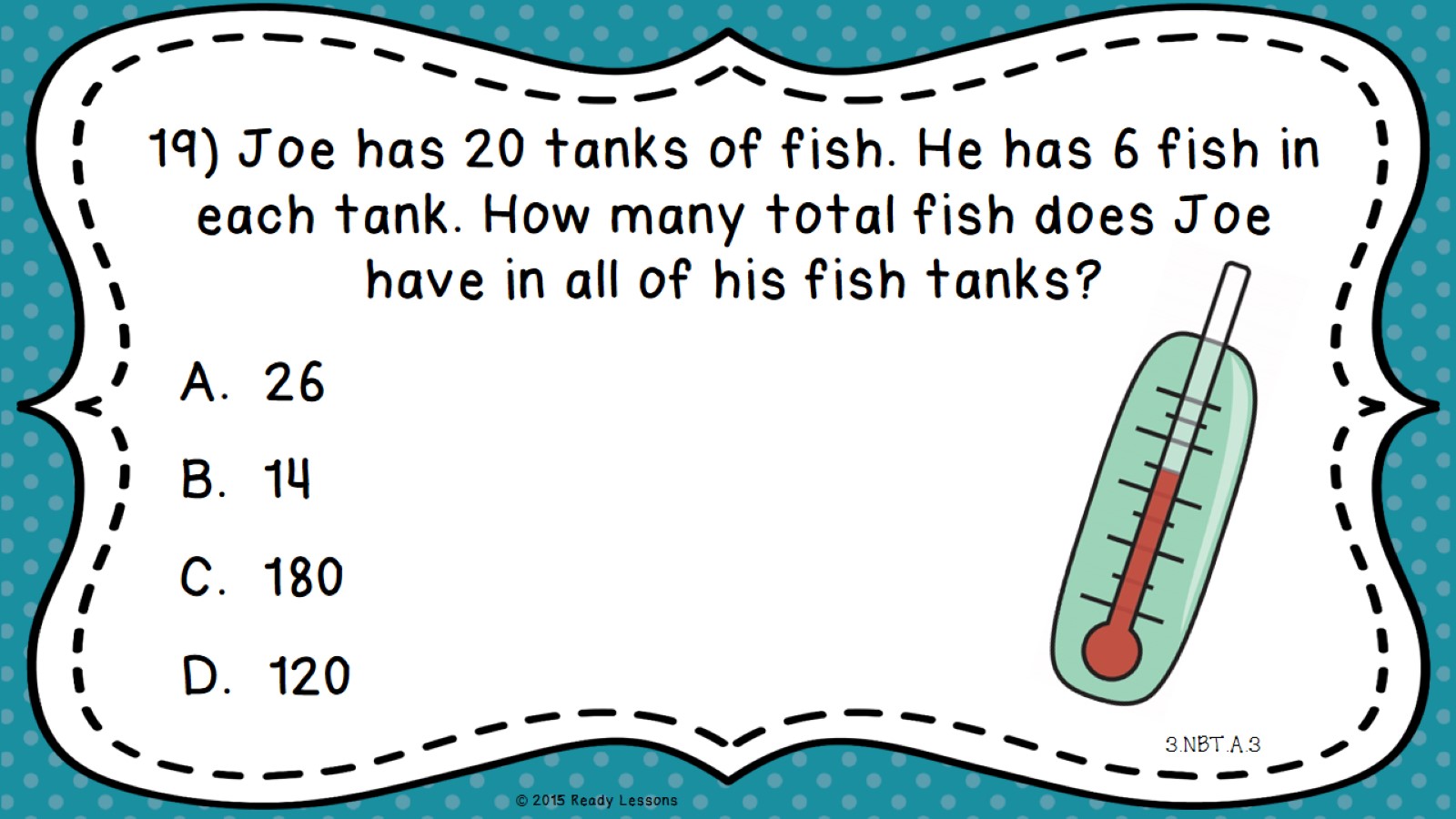 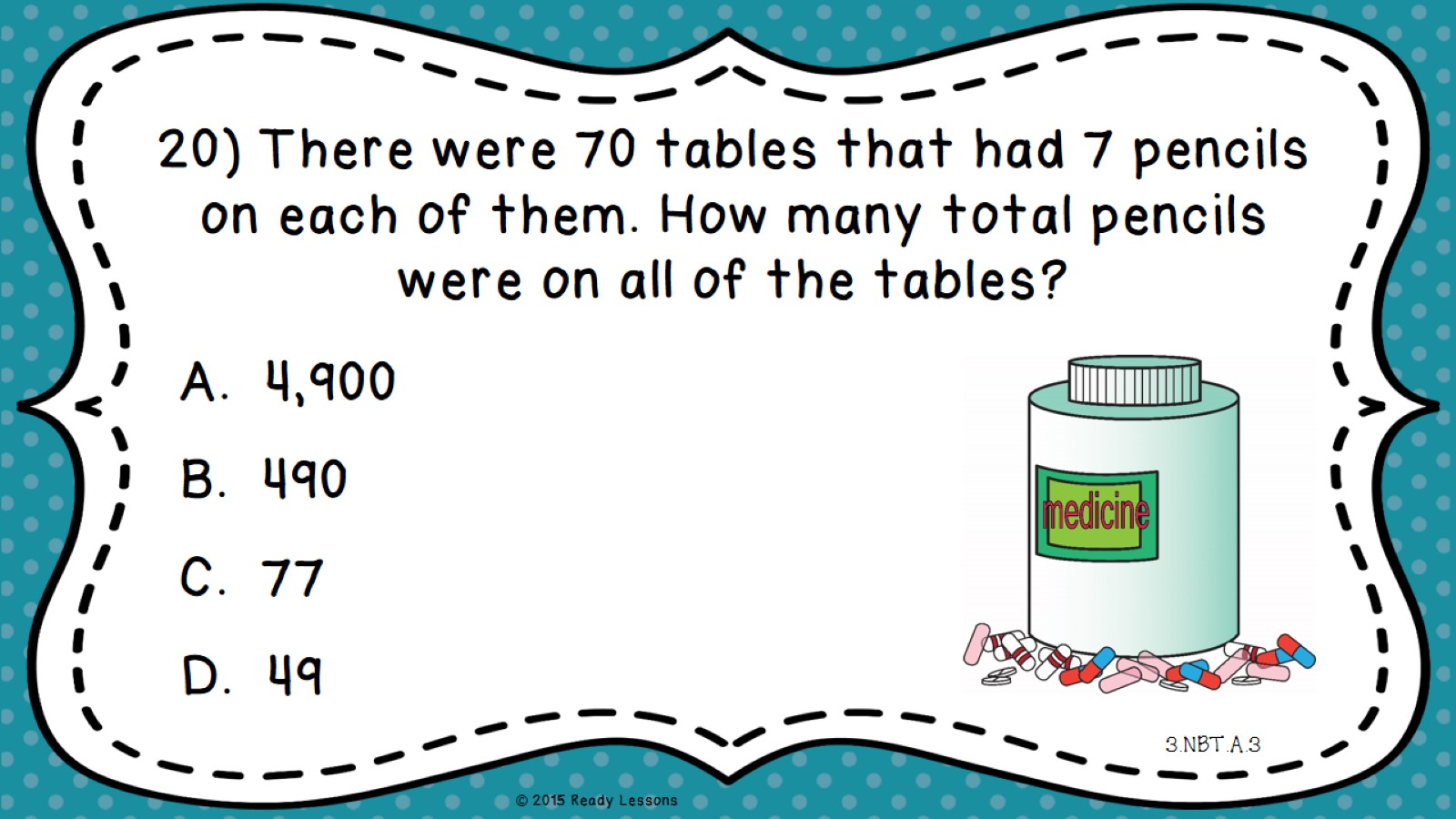 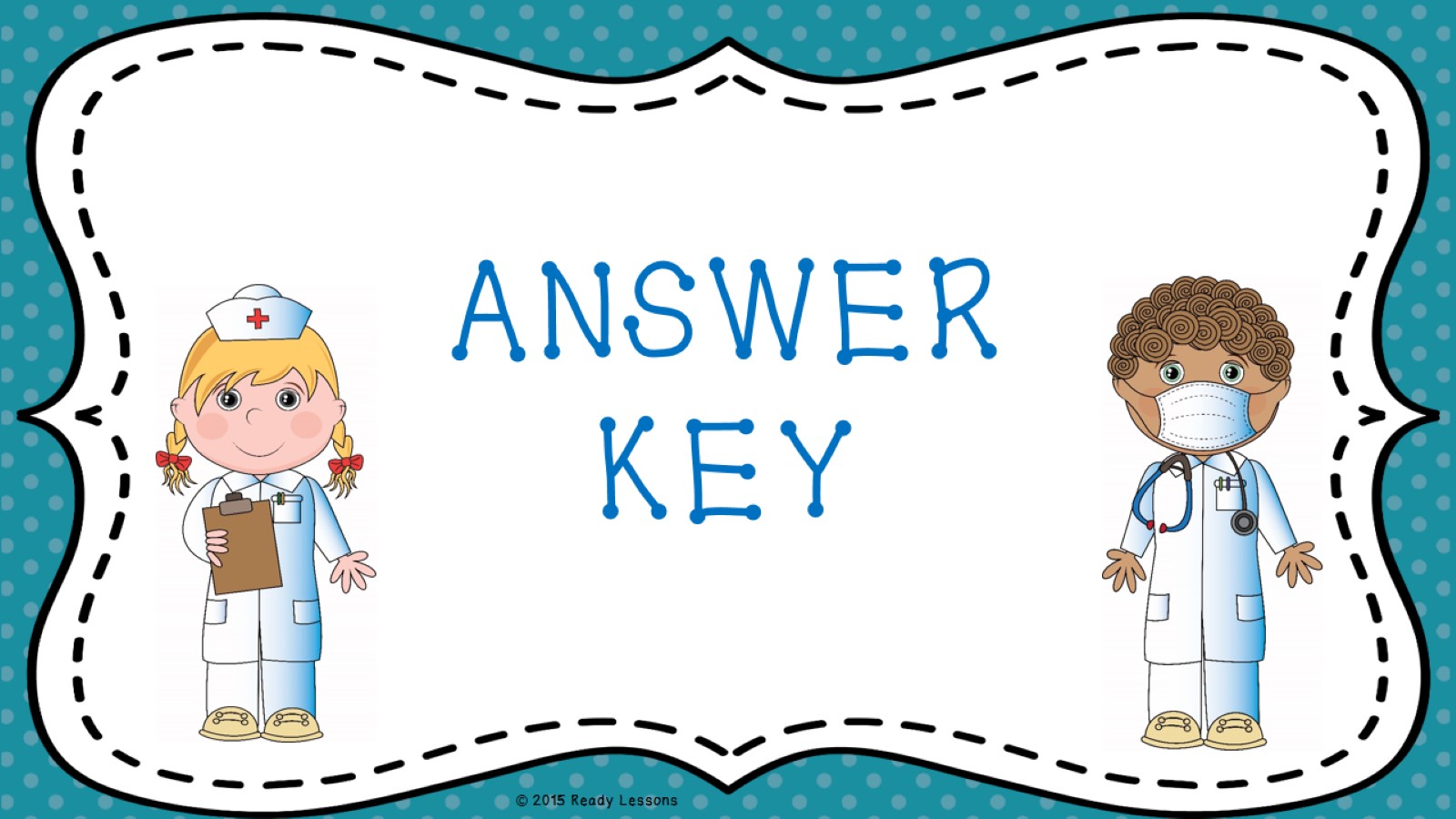 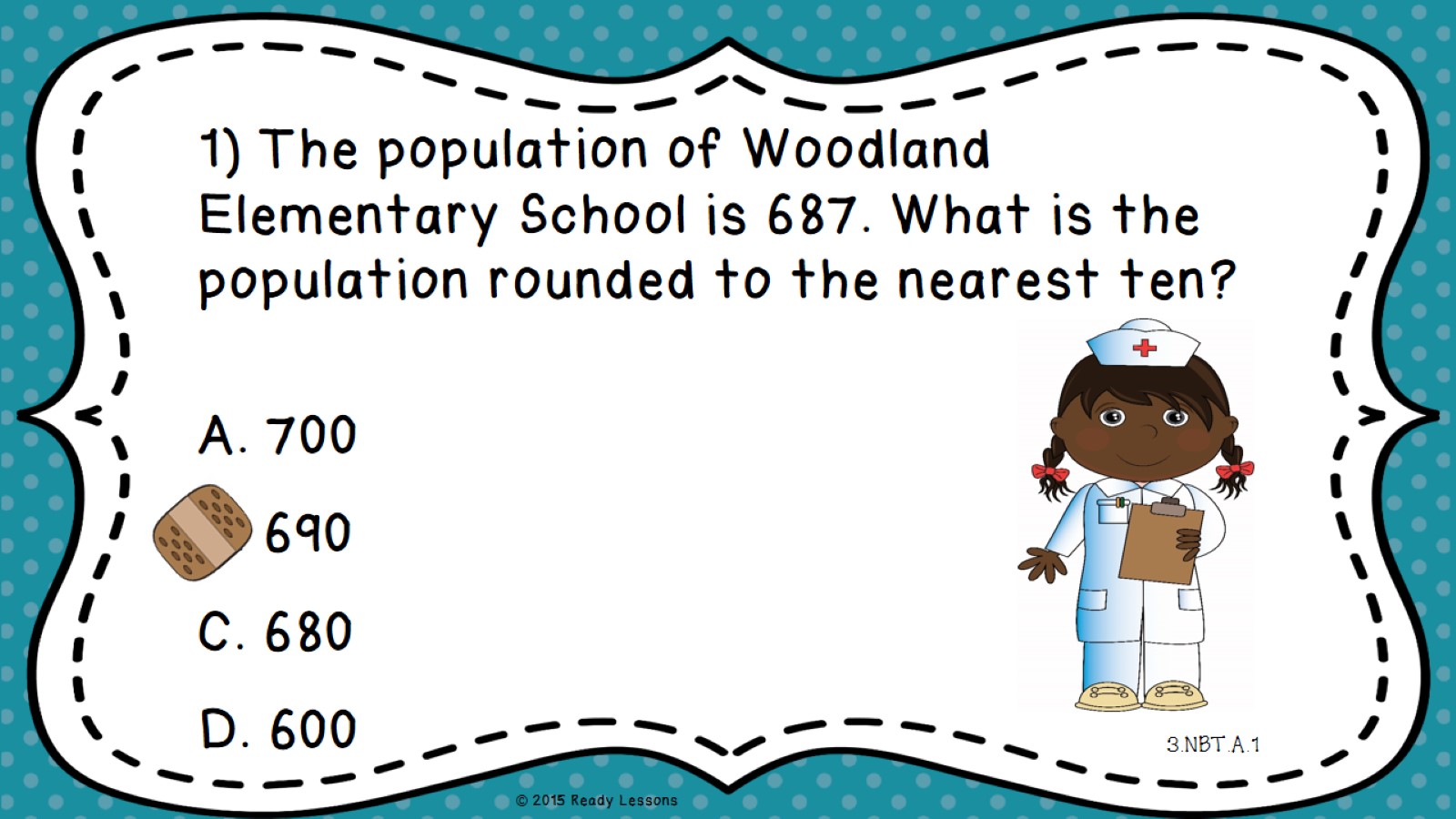 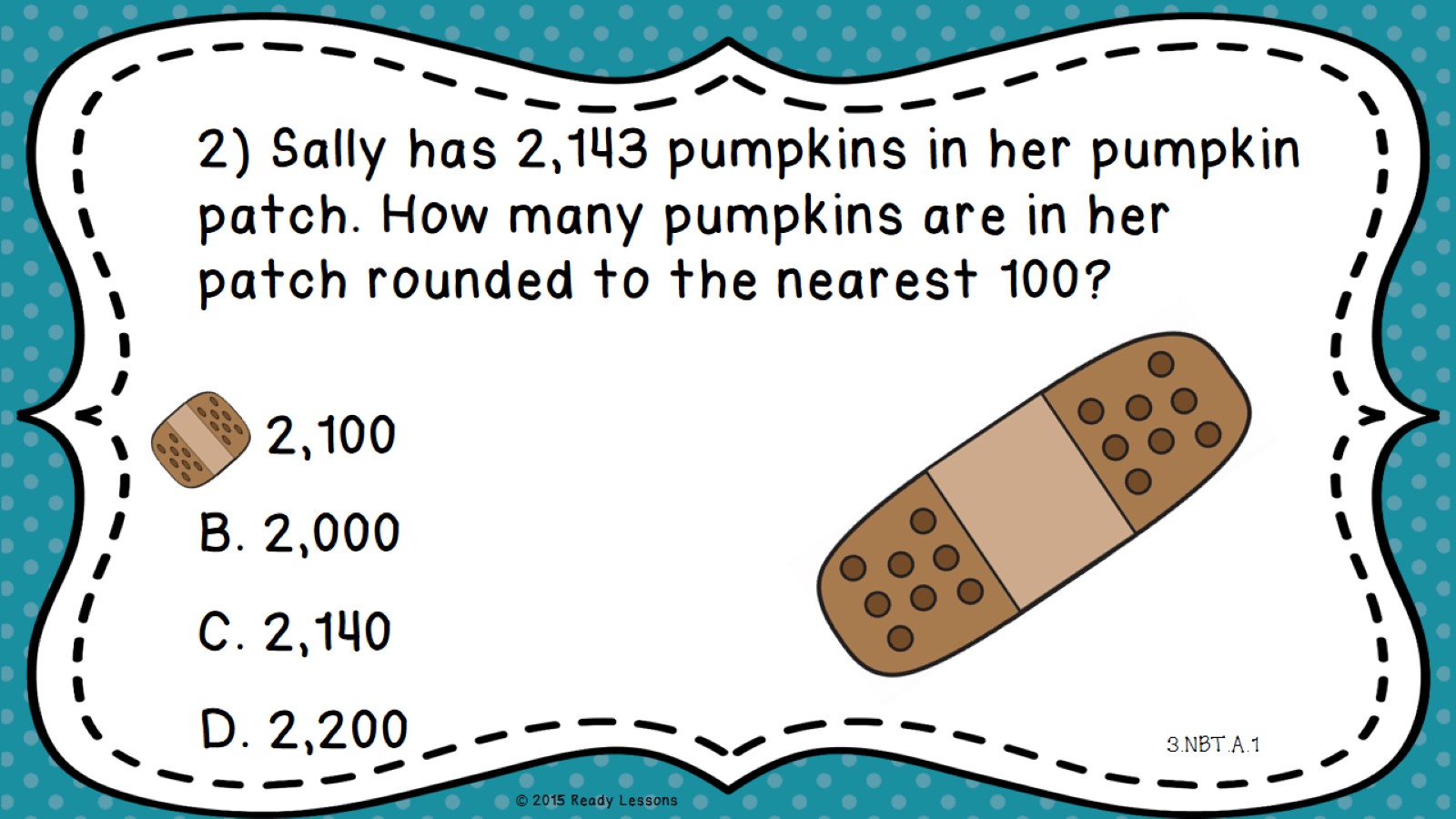 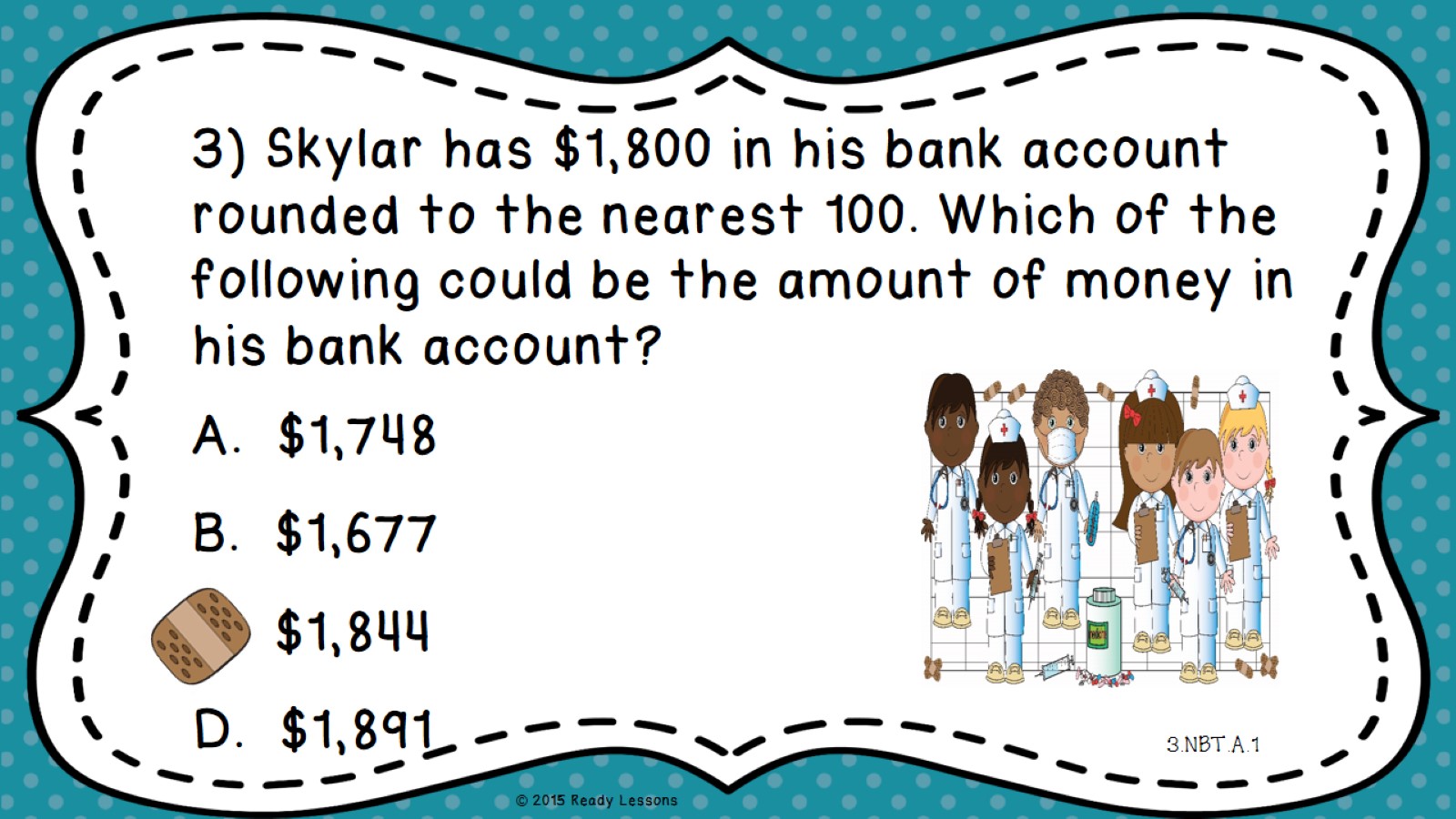 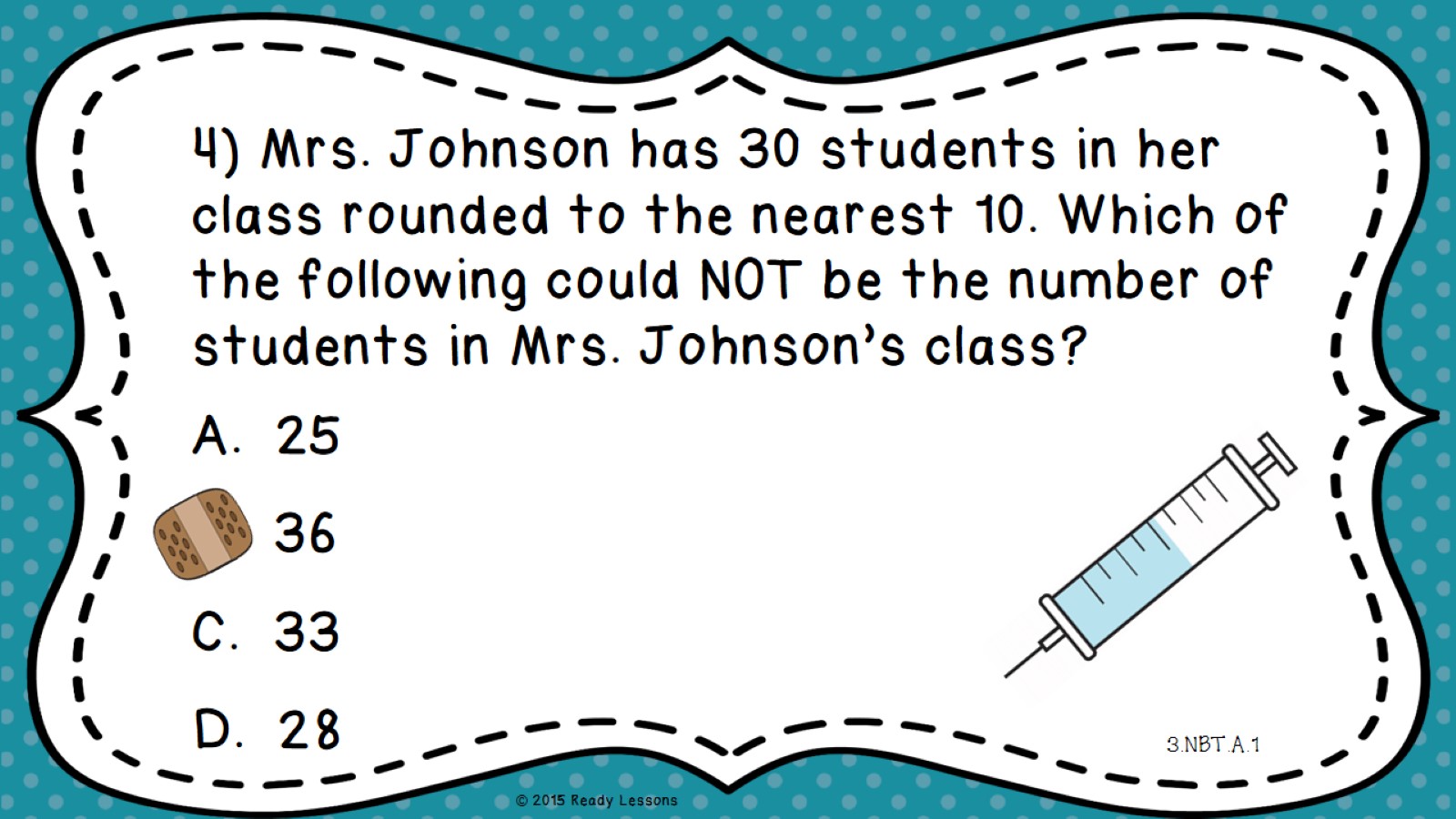 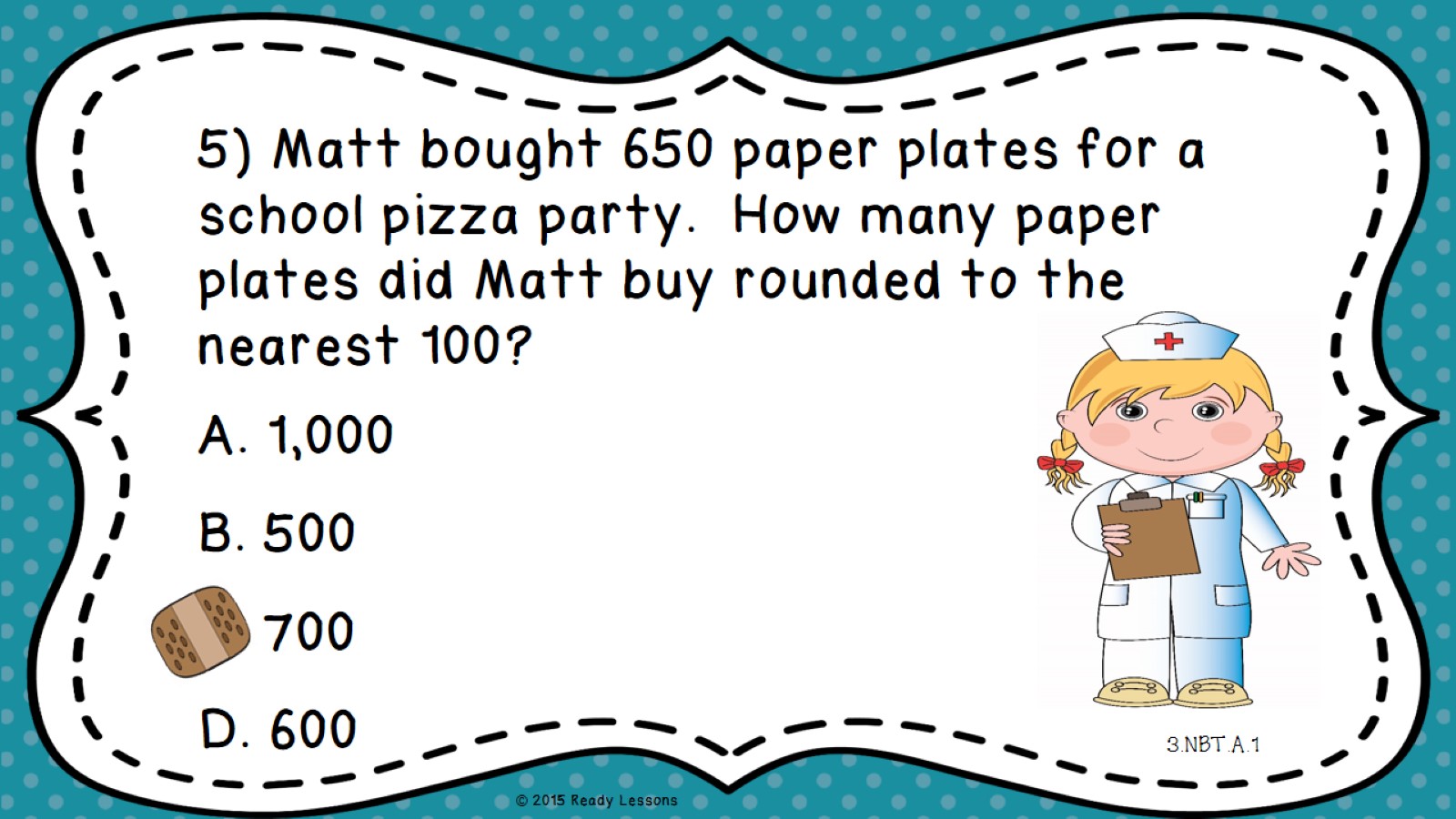 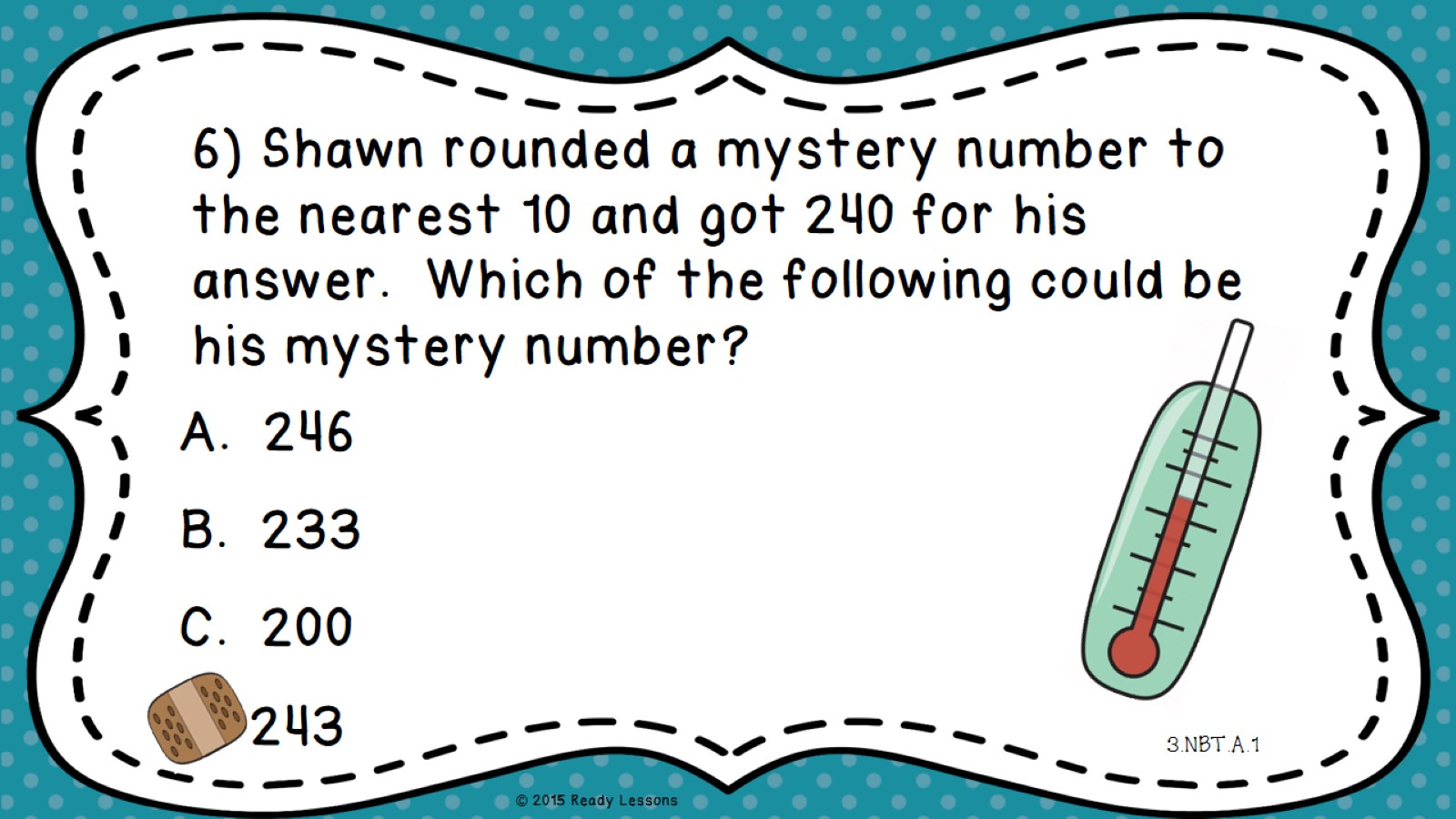 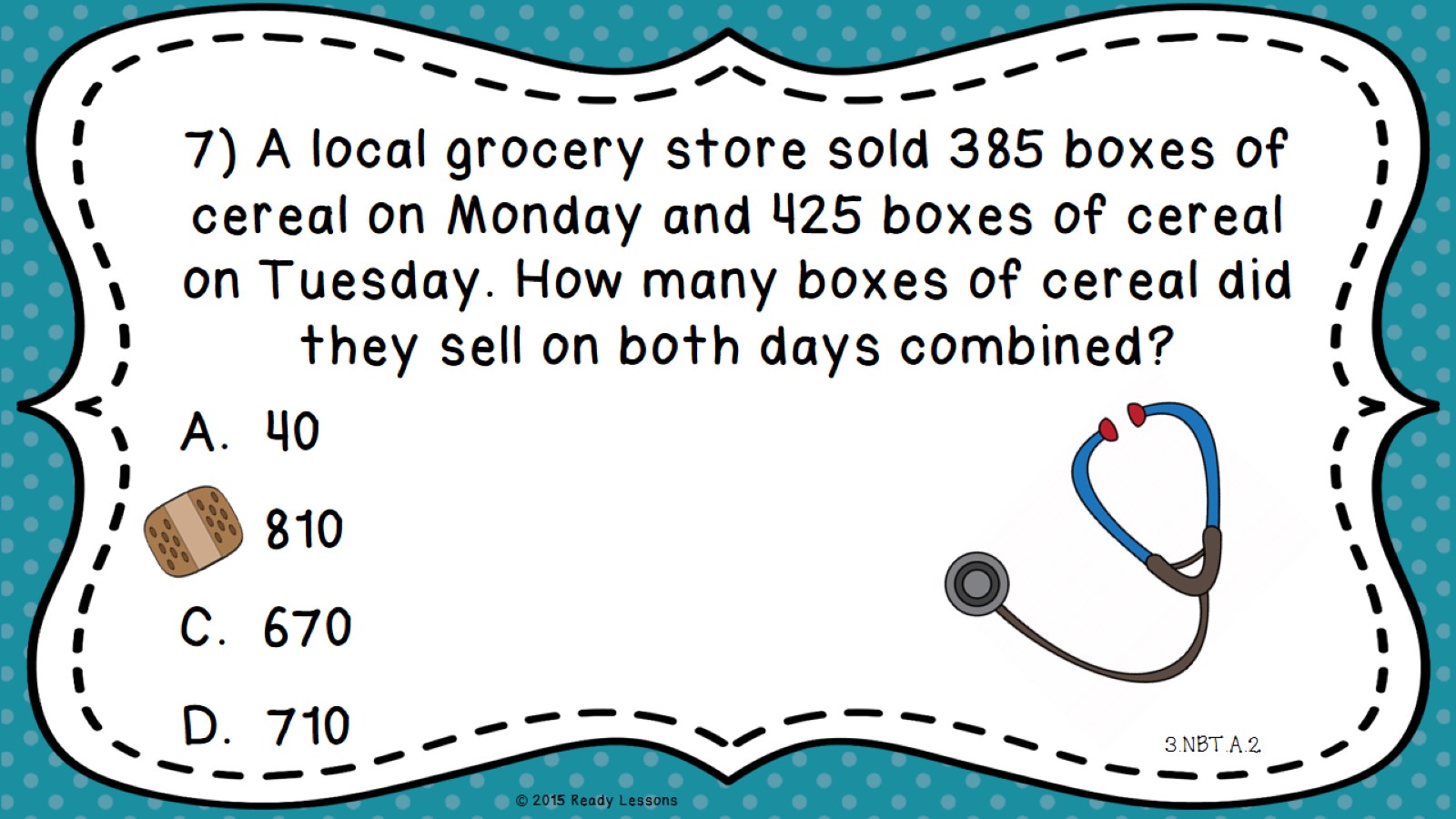 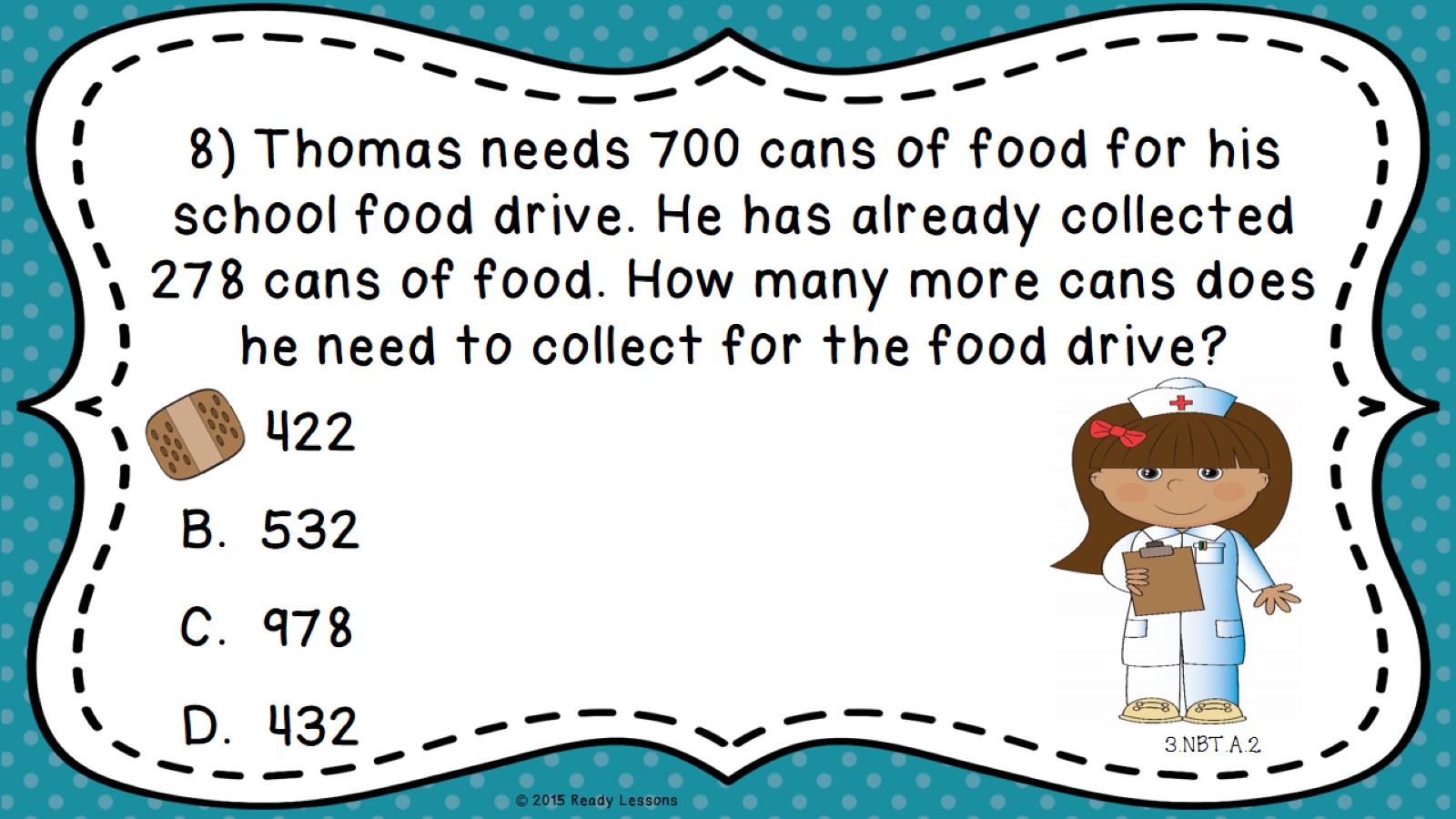 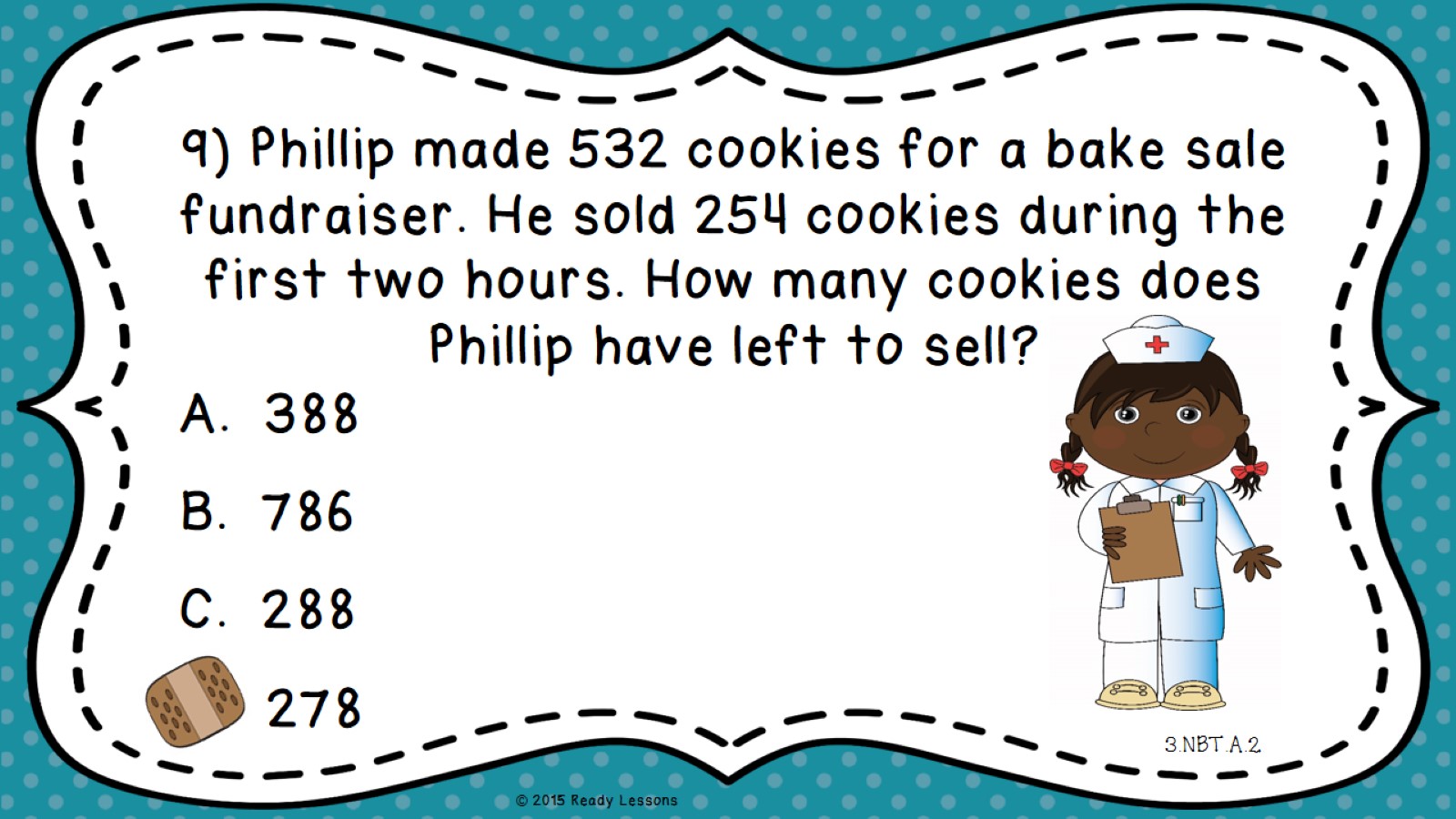 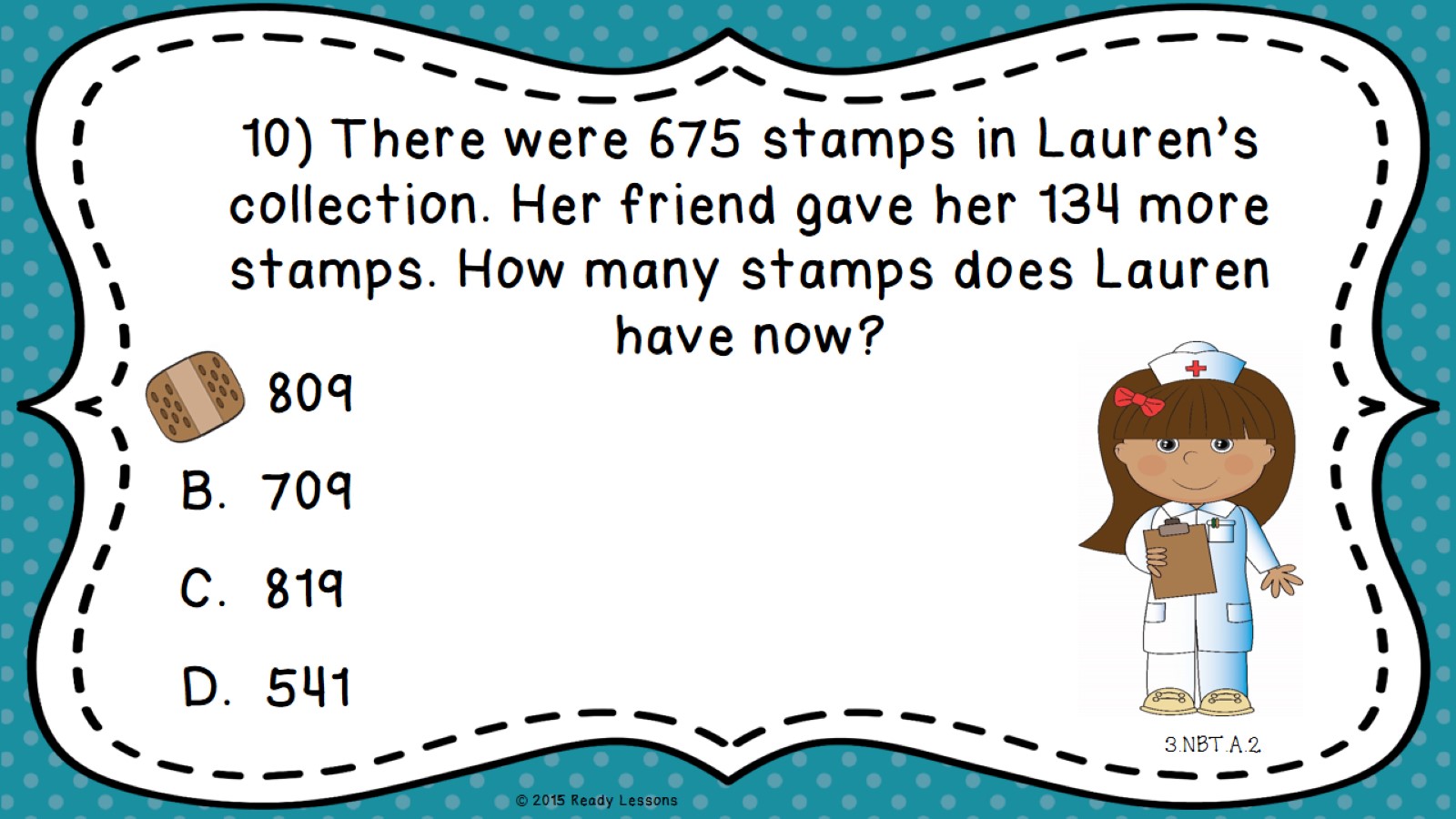 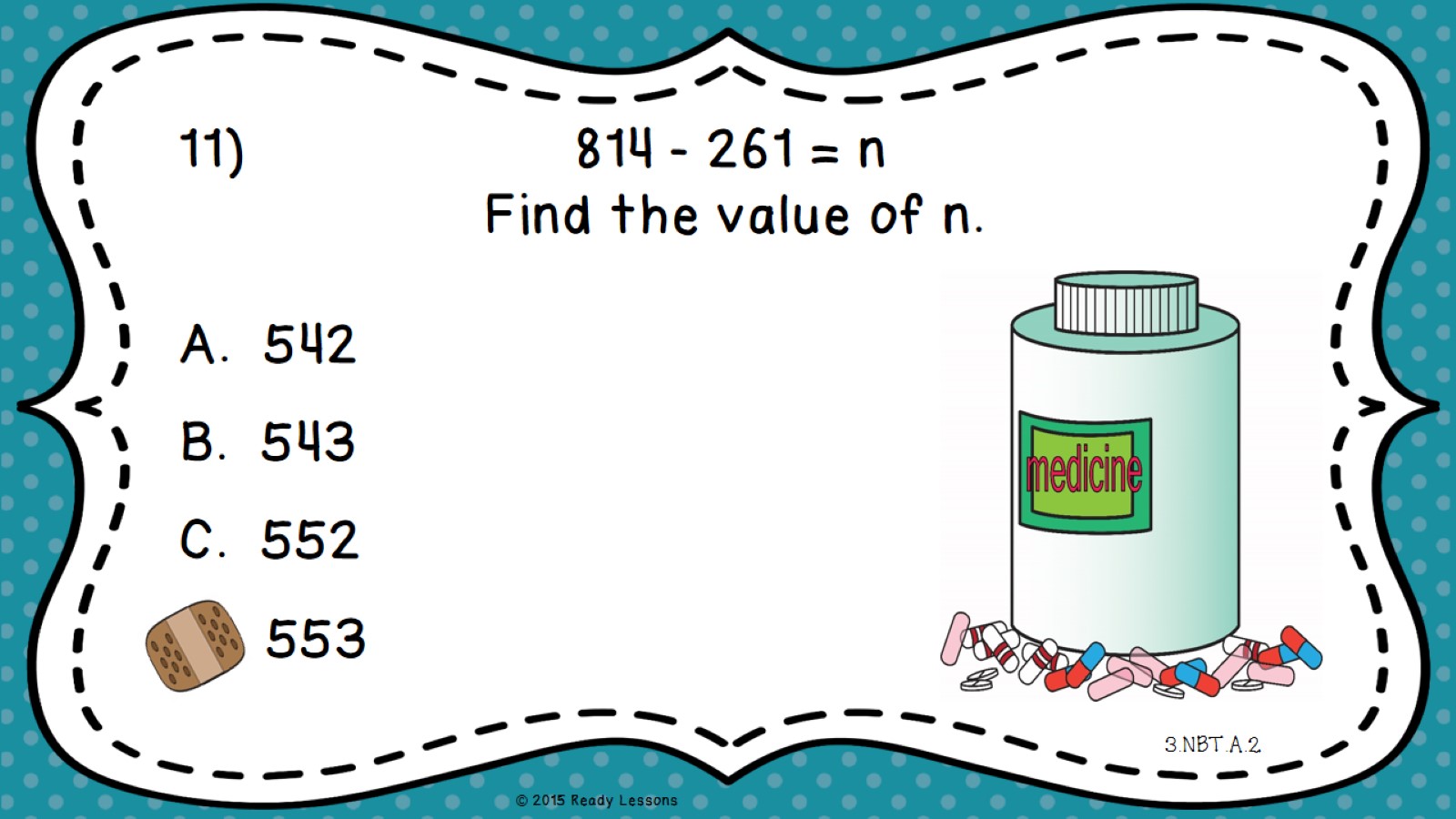 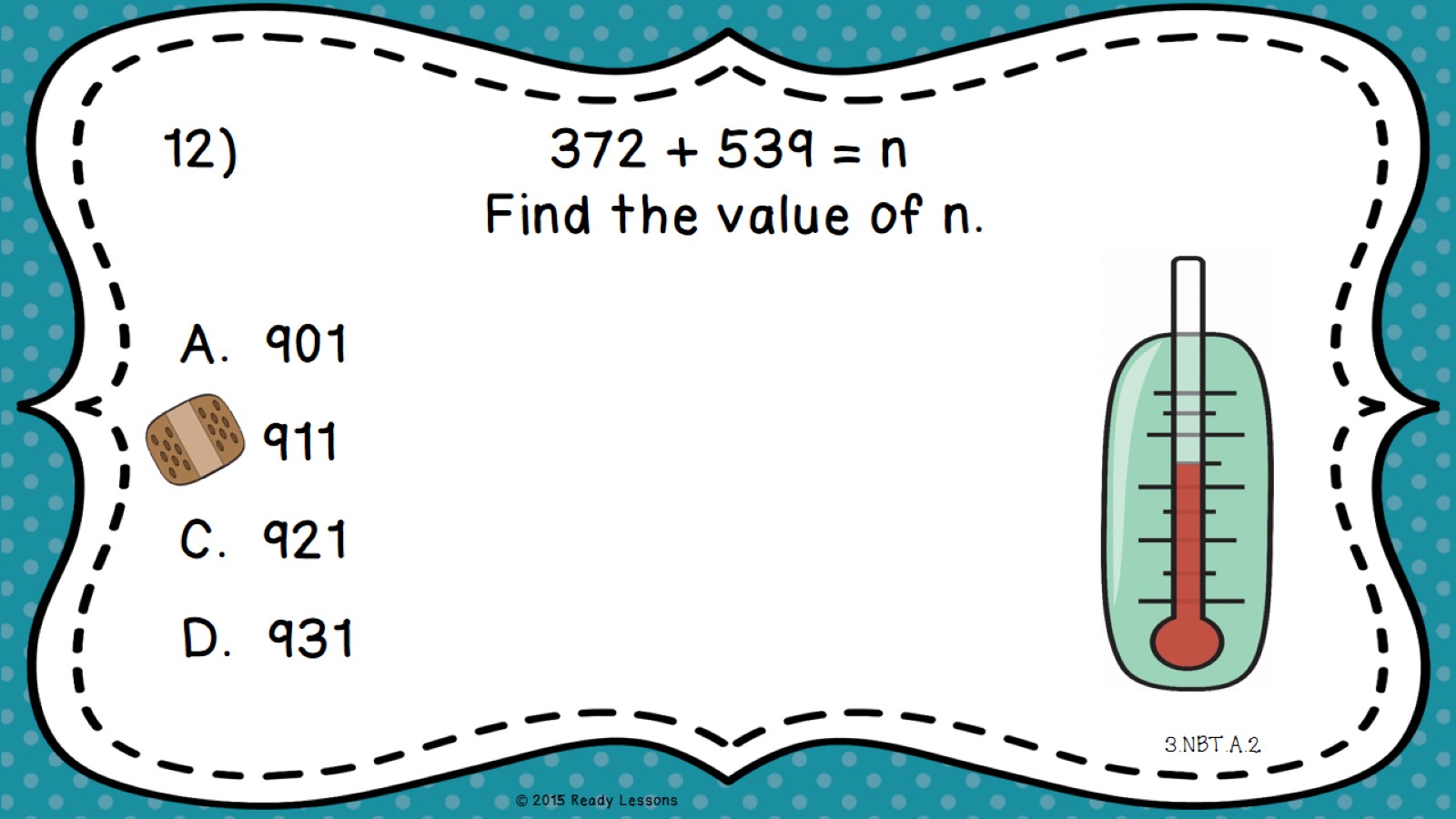 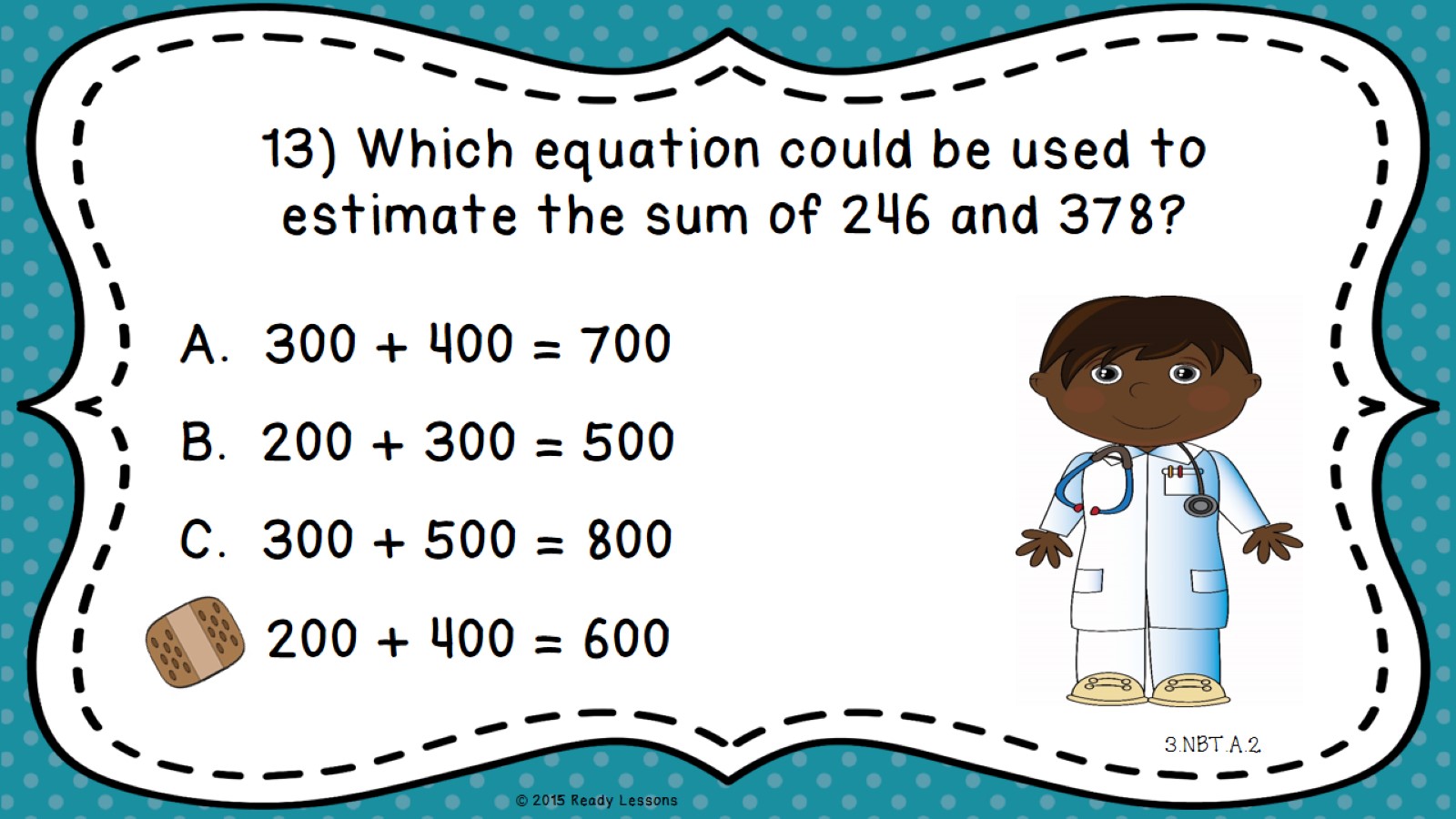 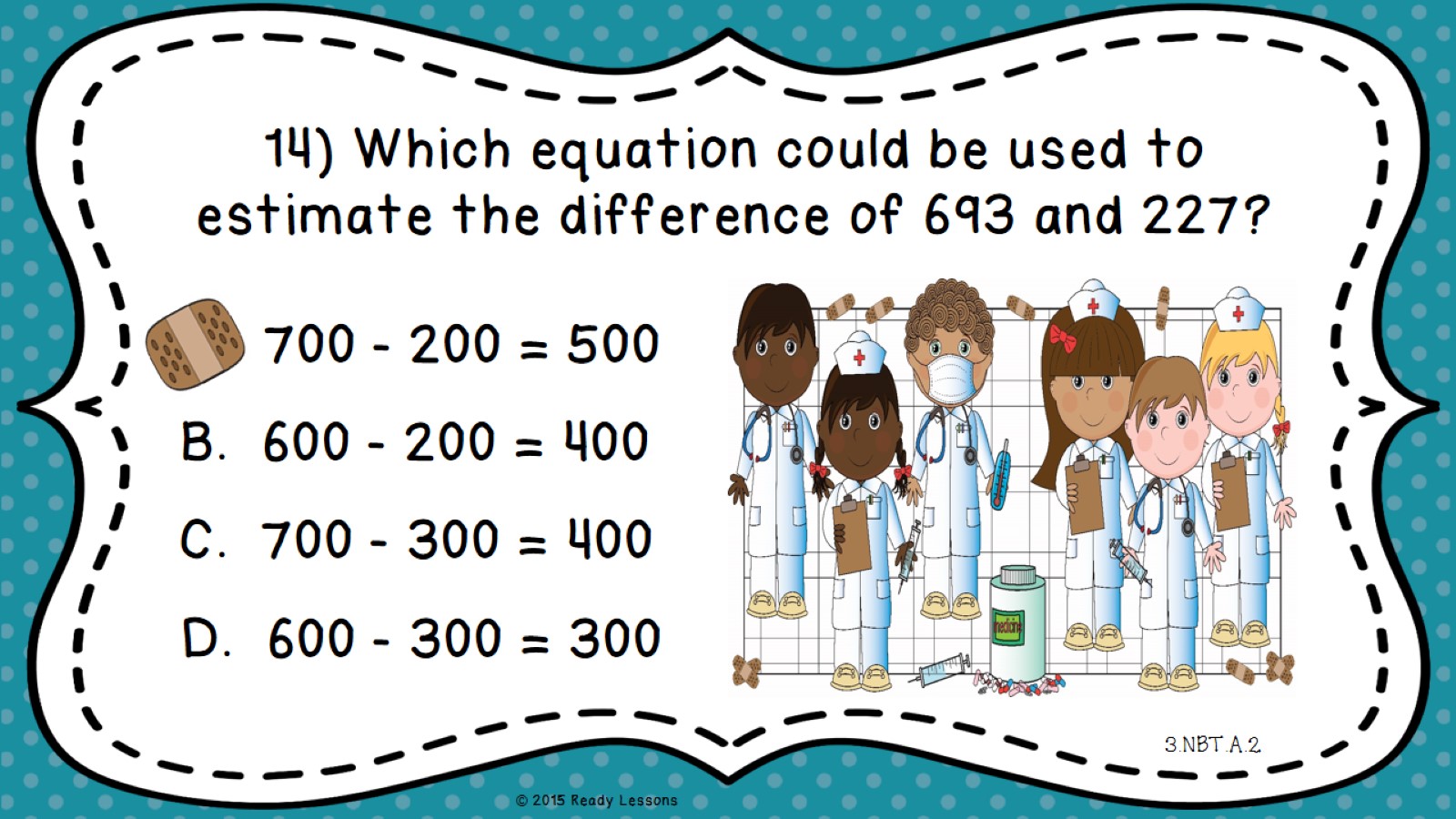 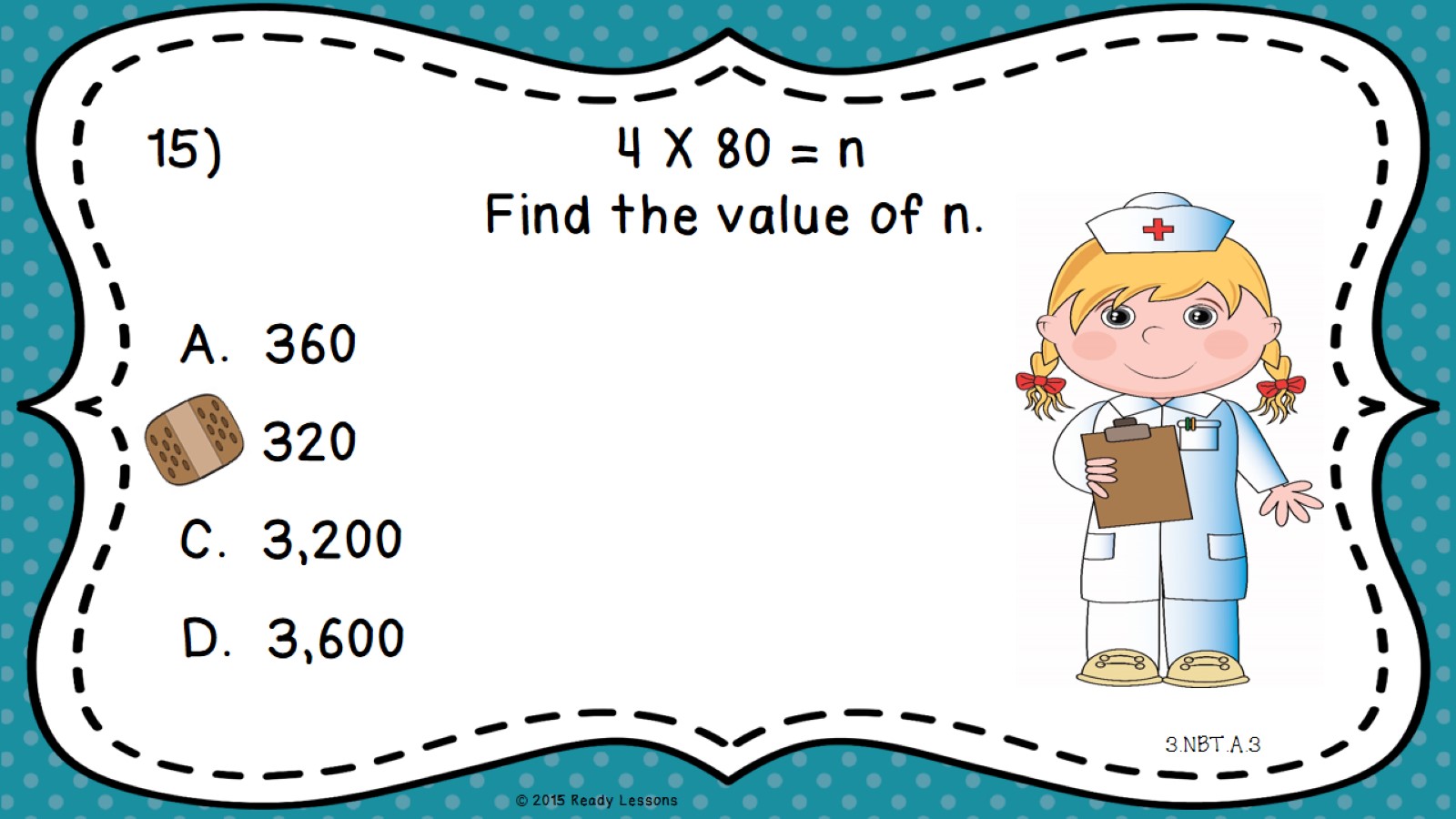 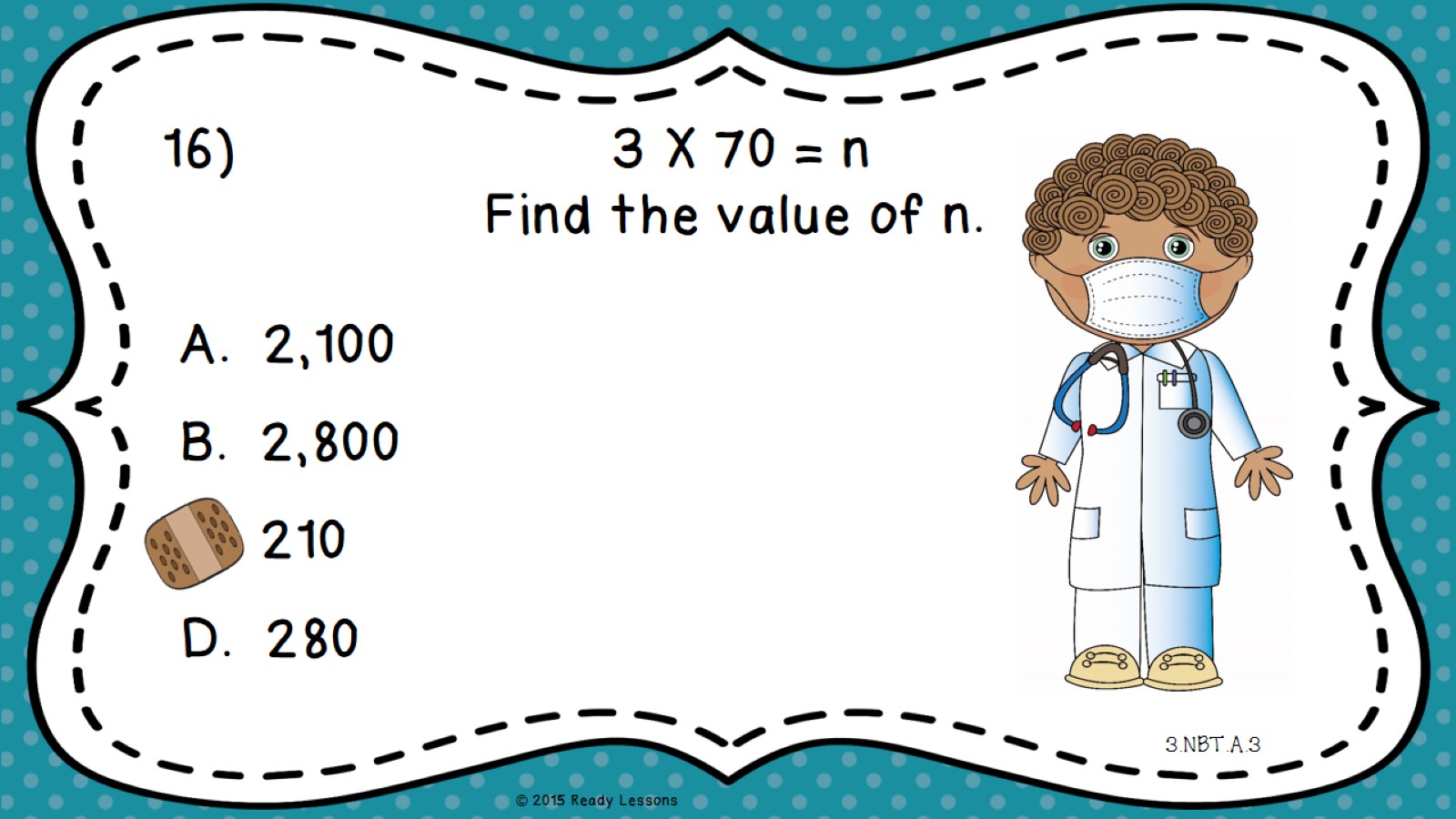 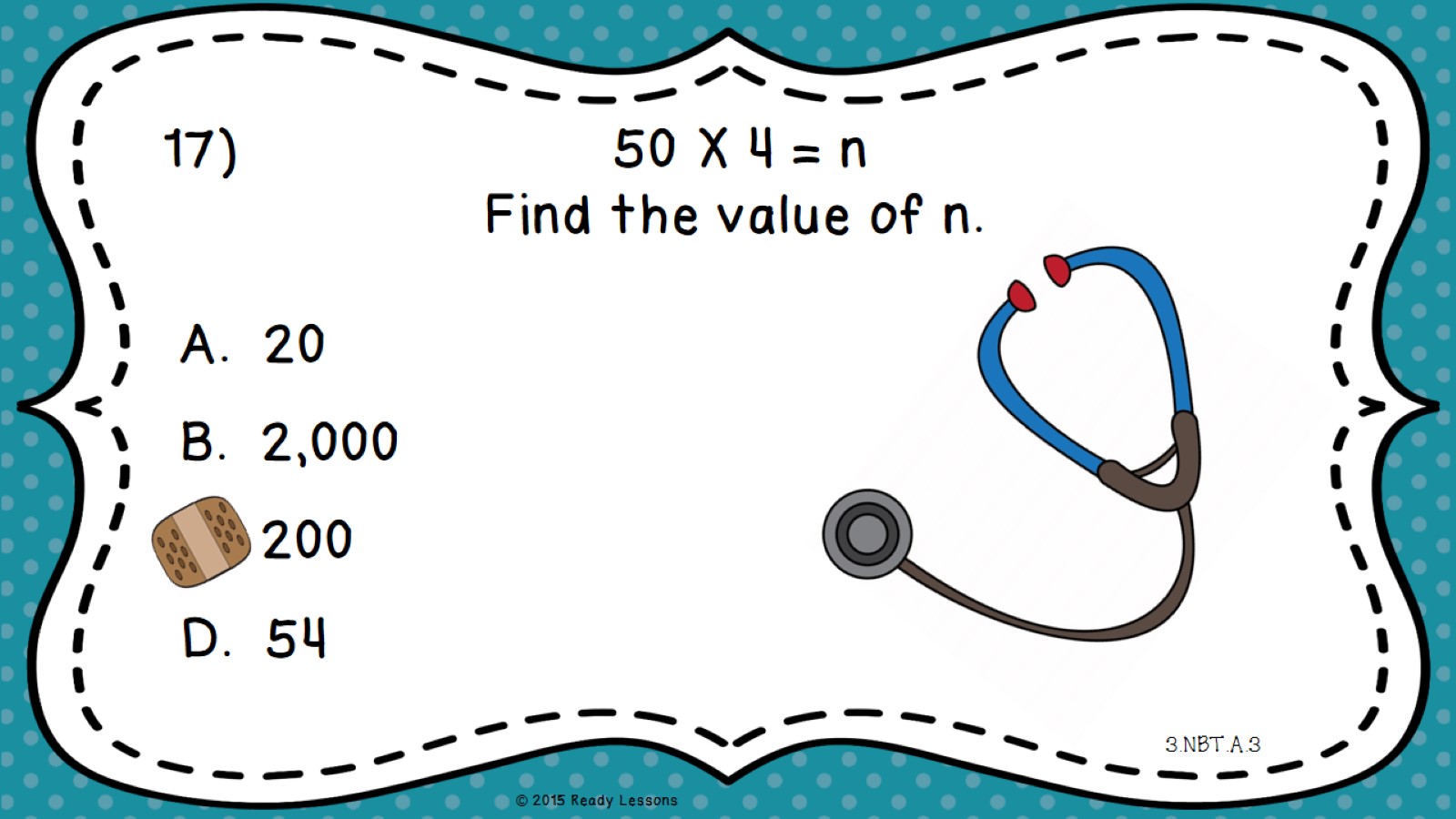 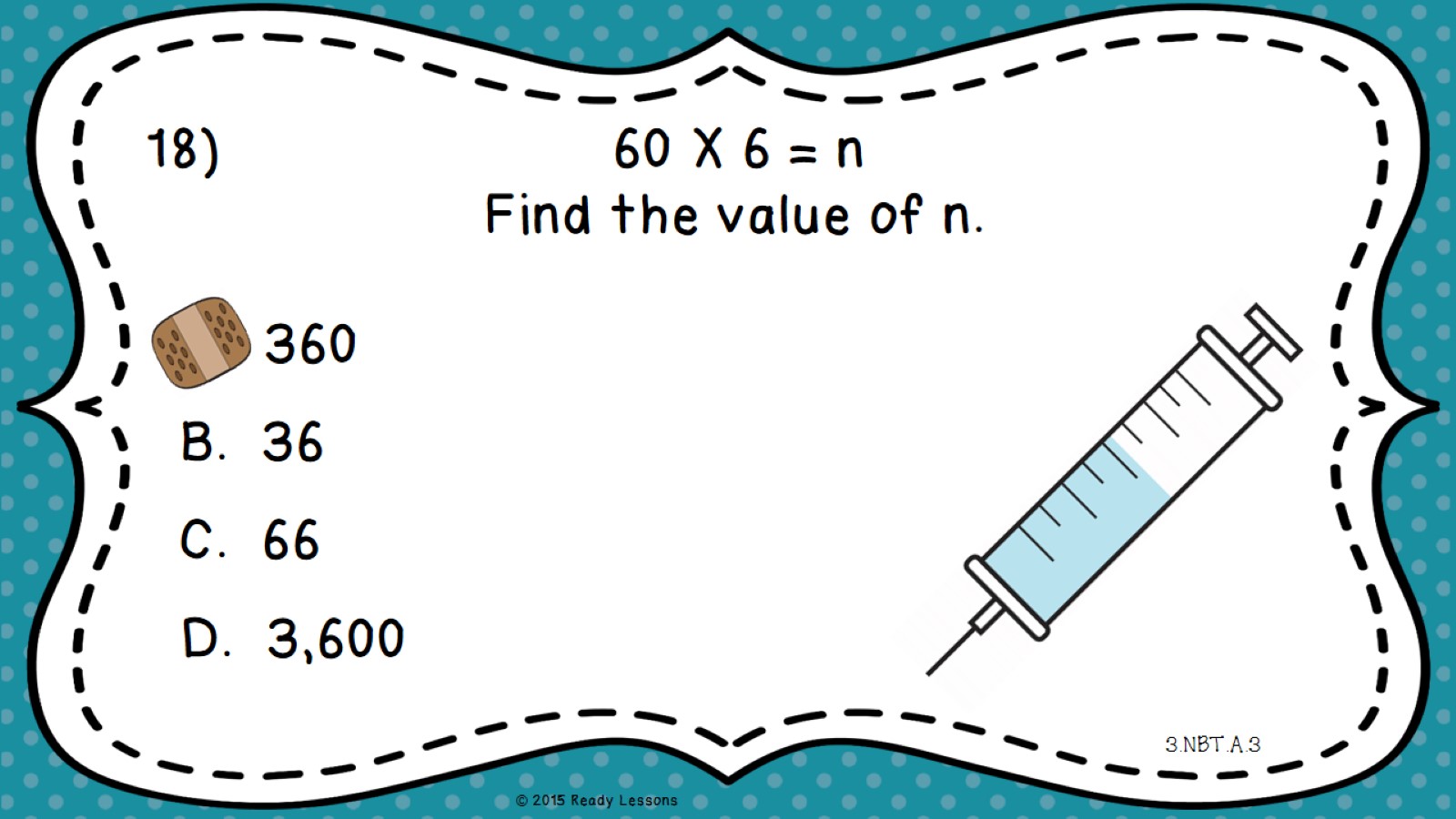 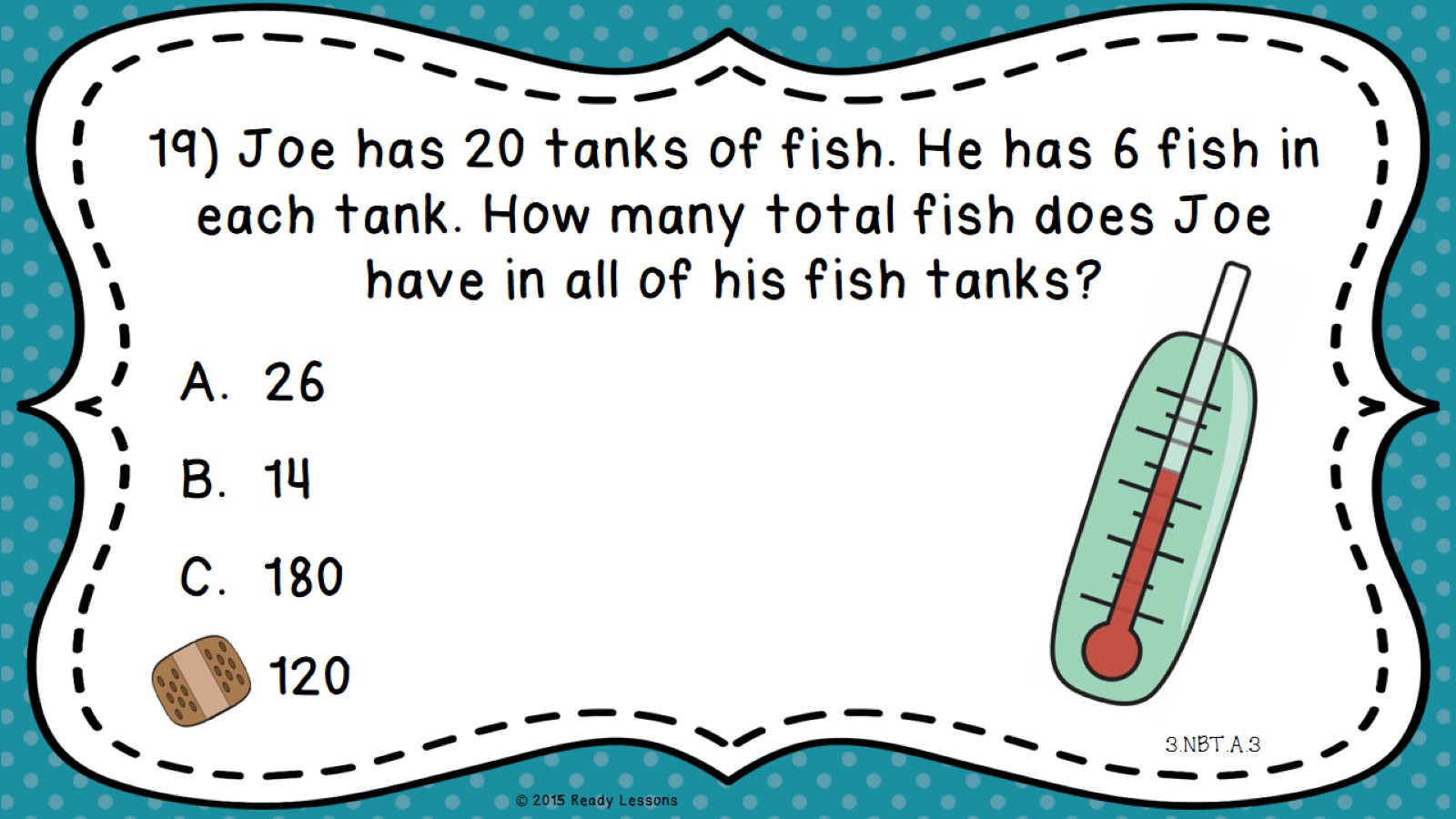 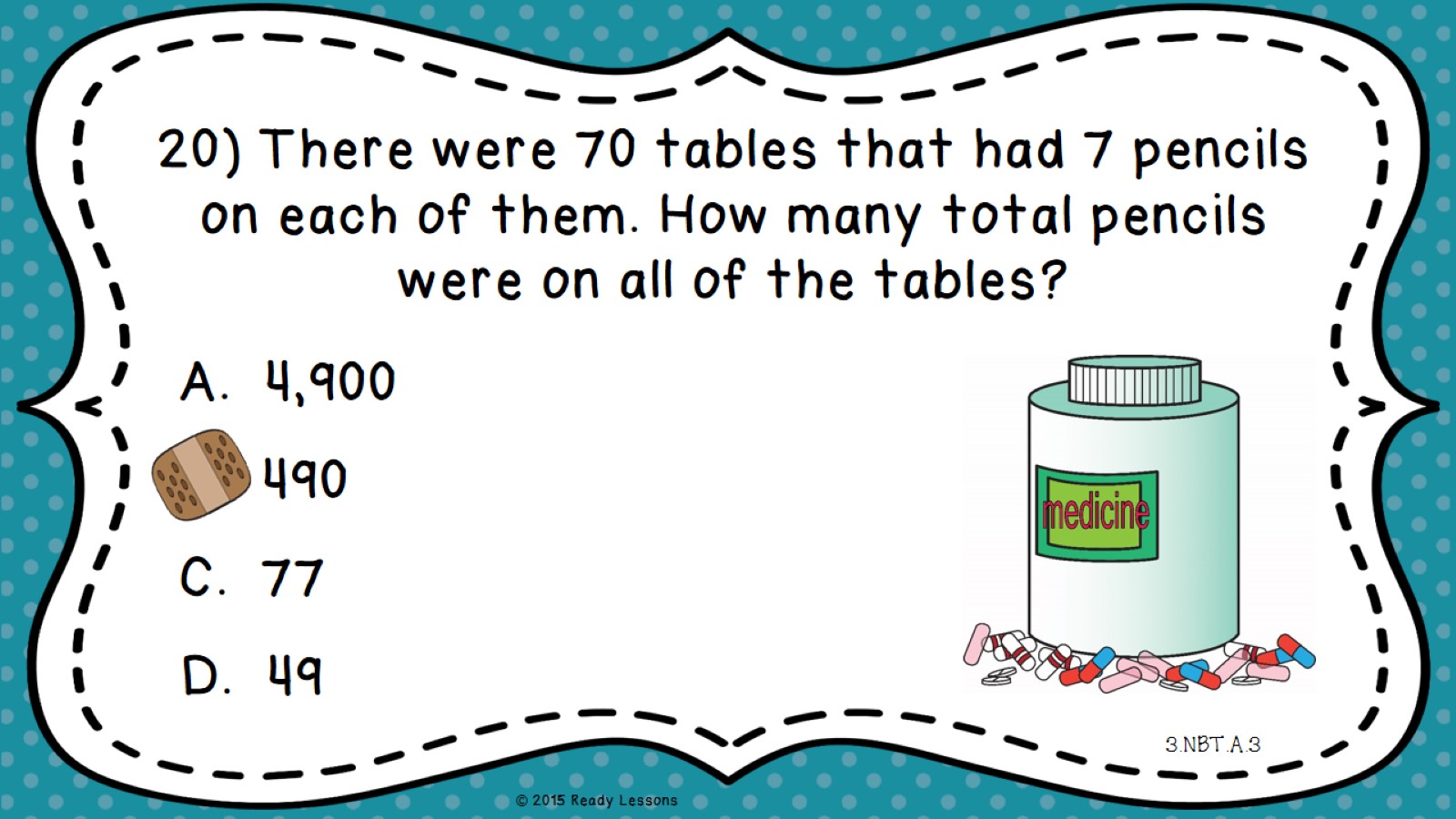 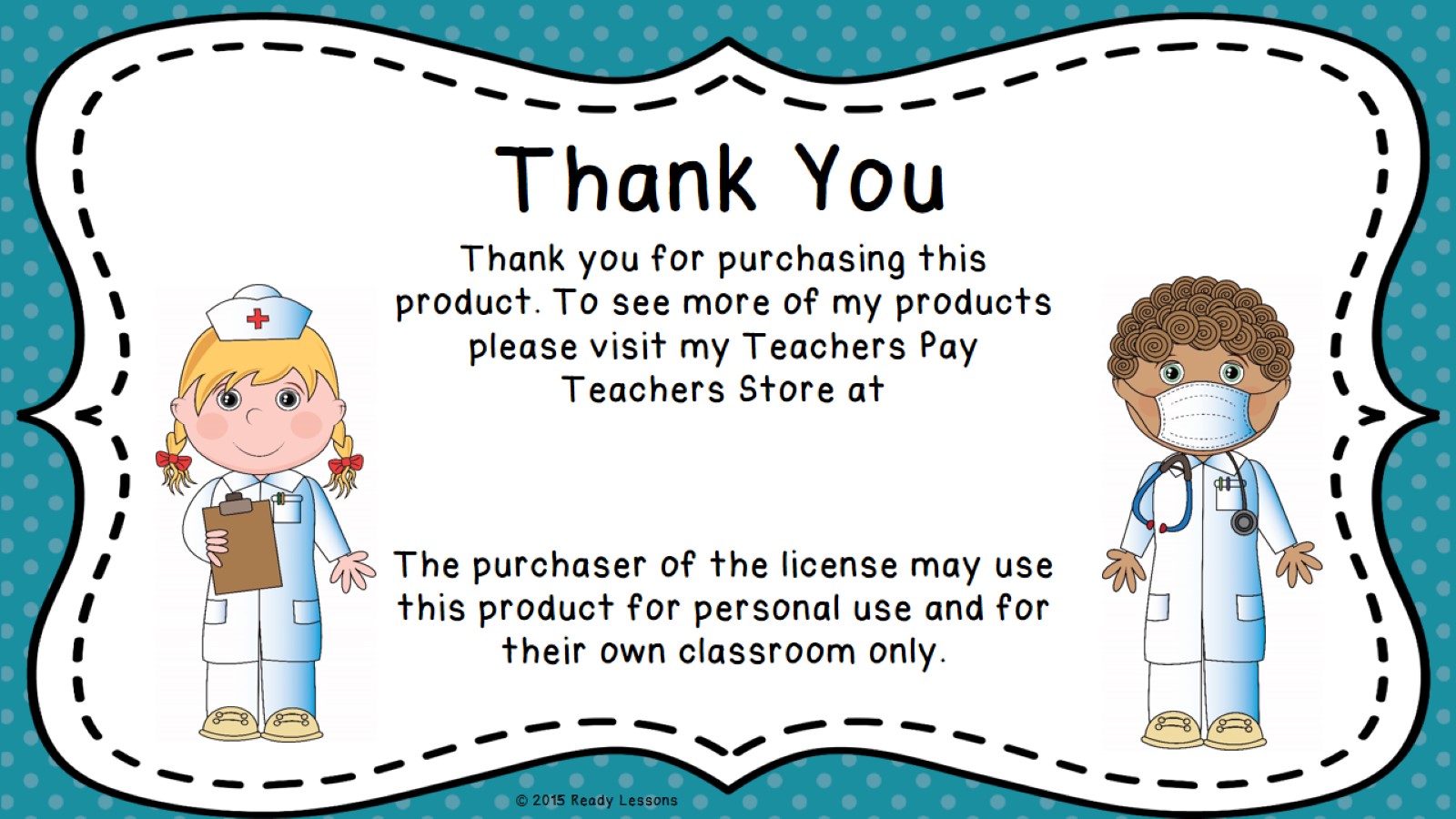 http://www.teacherspayteachers.com/Store/Ready-Lessons
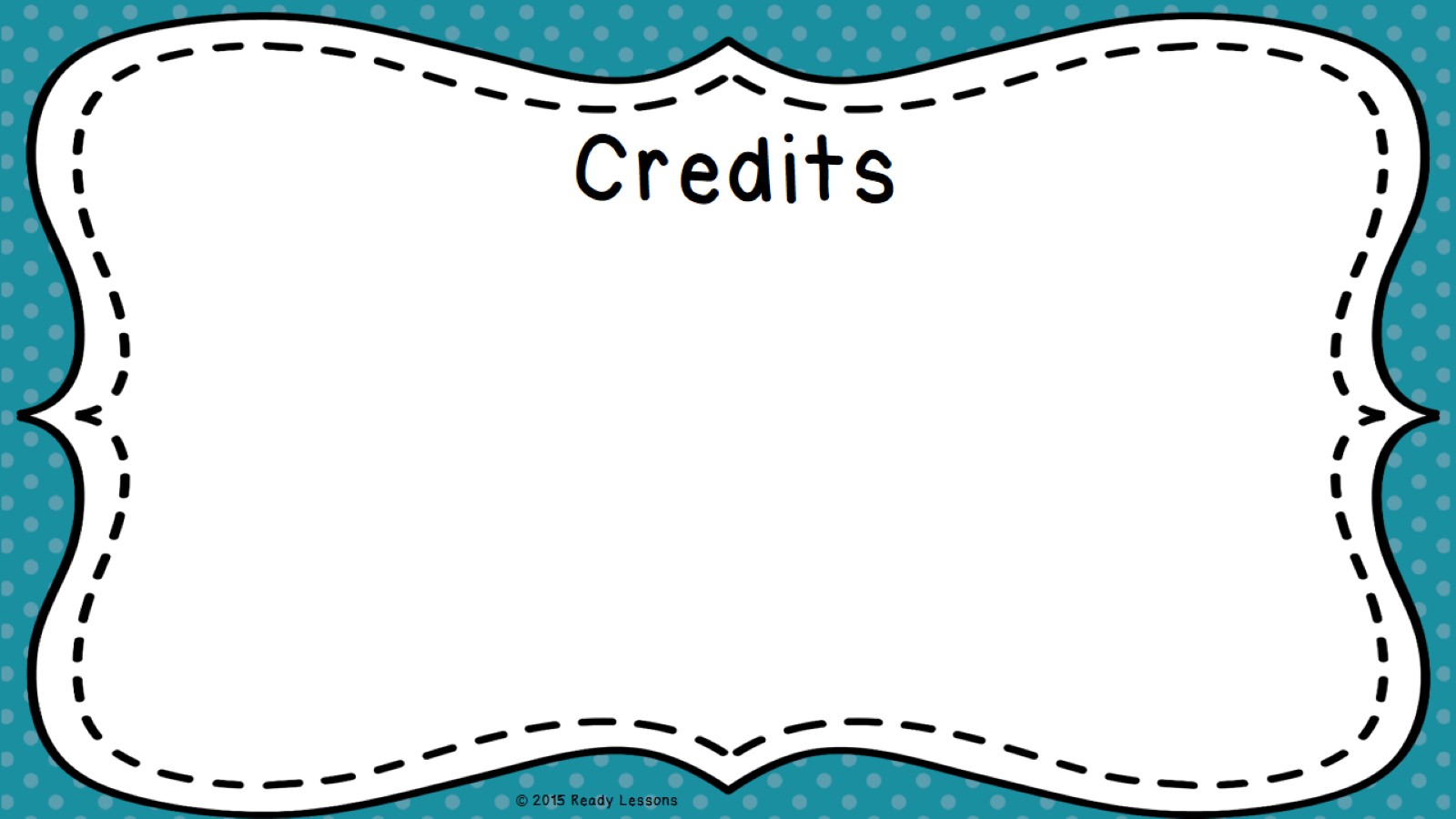 I’m Lovin’ Lit




http://imlovinlit.blogspot.com
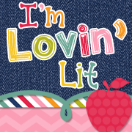 Nastaran
https://www.teacherspayteachers.com/Store/Nastaran